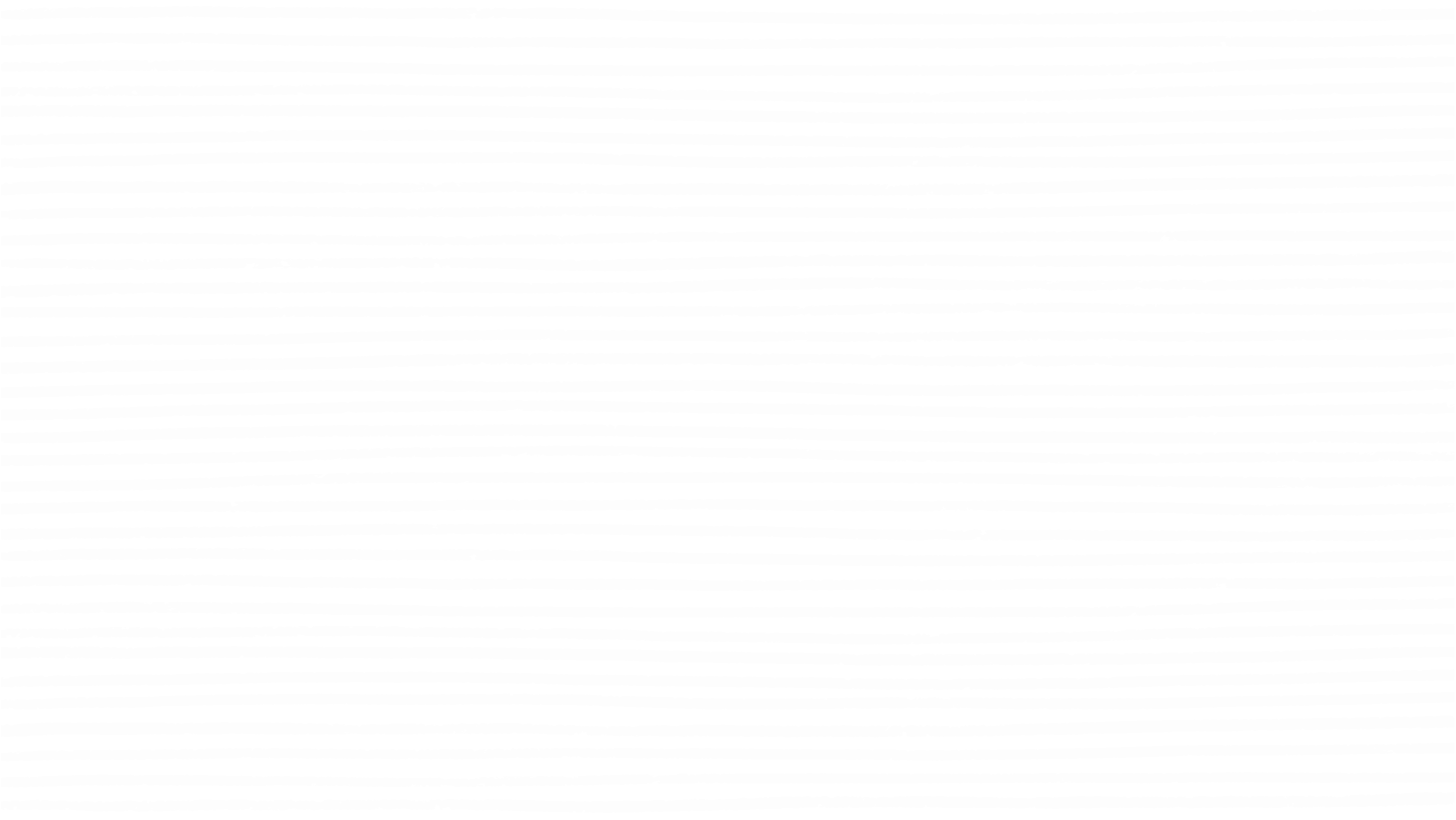 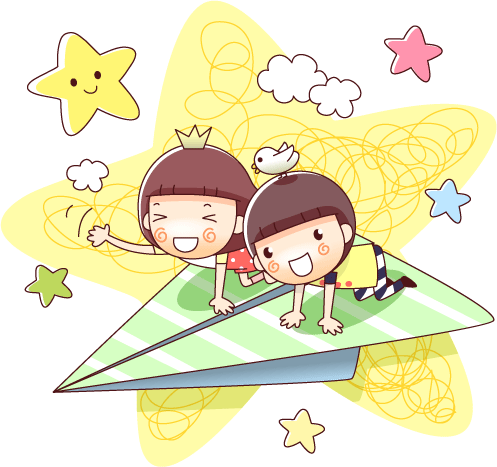 CHÀO MỪNG CÁC CON ĐẾN VỚI TIẾT TOÁN
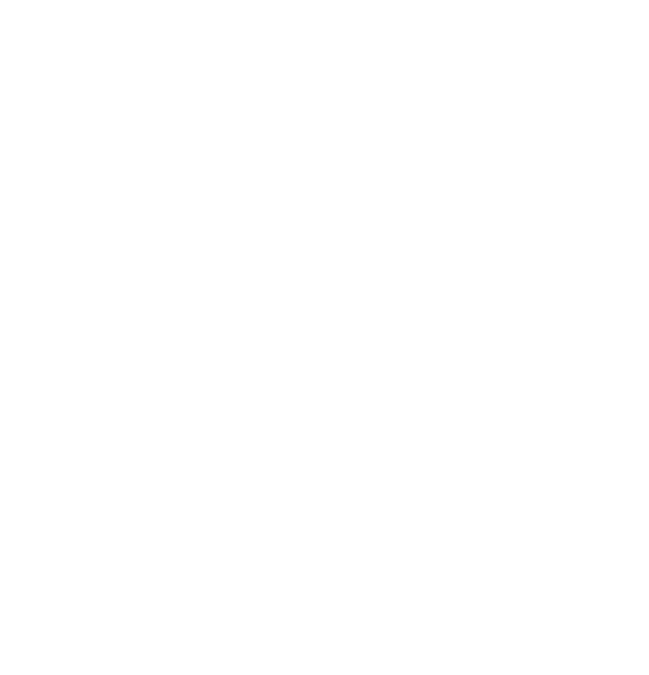 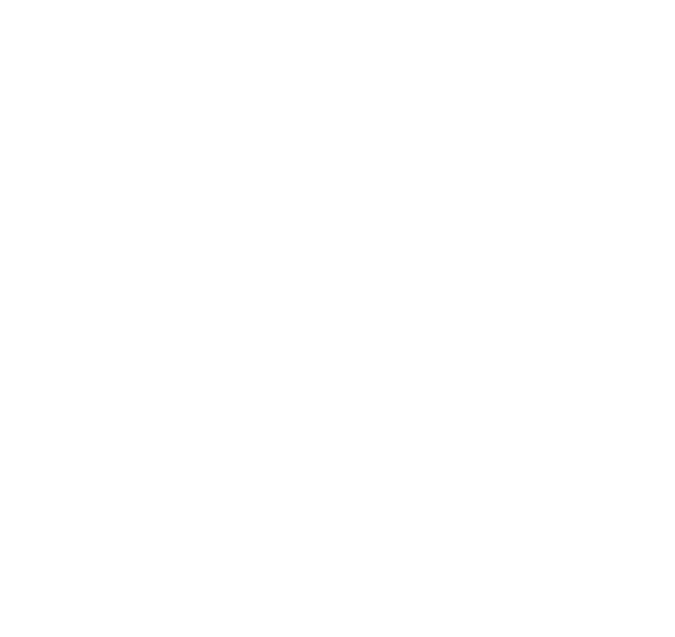 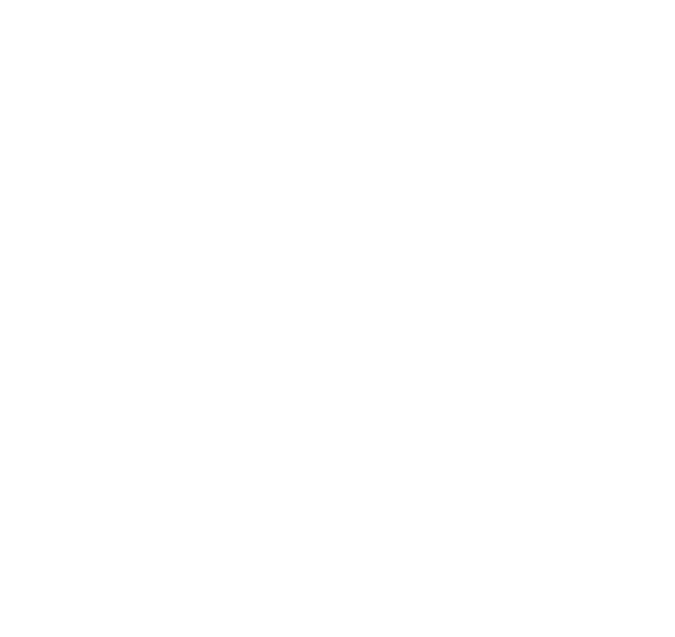 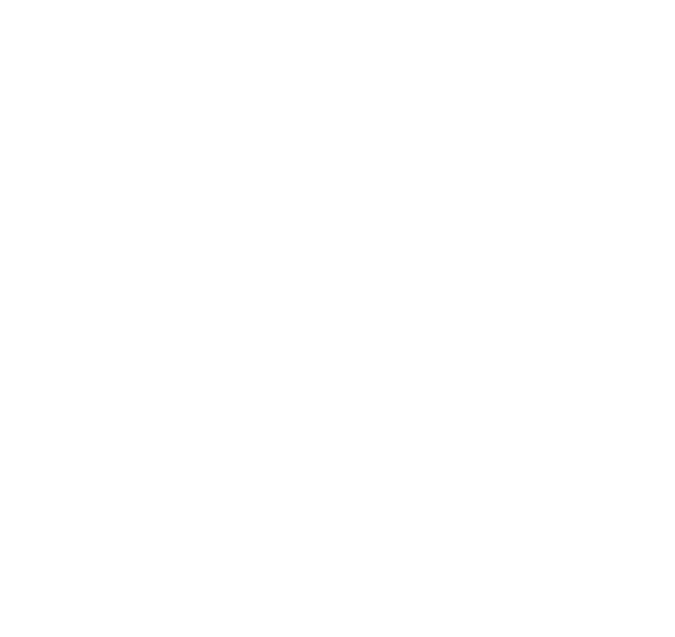 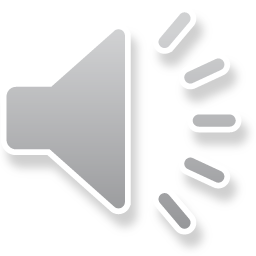 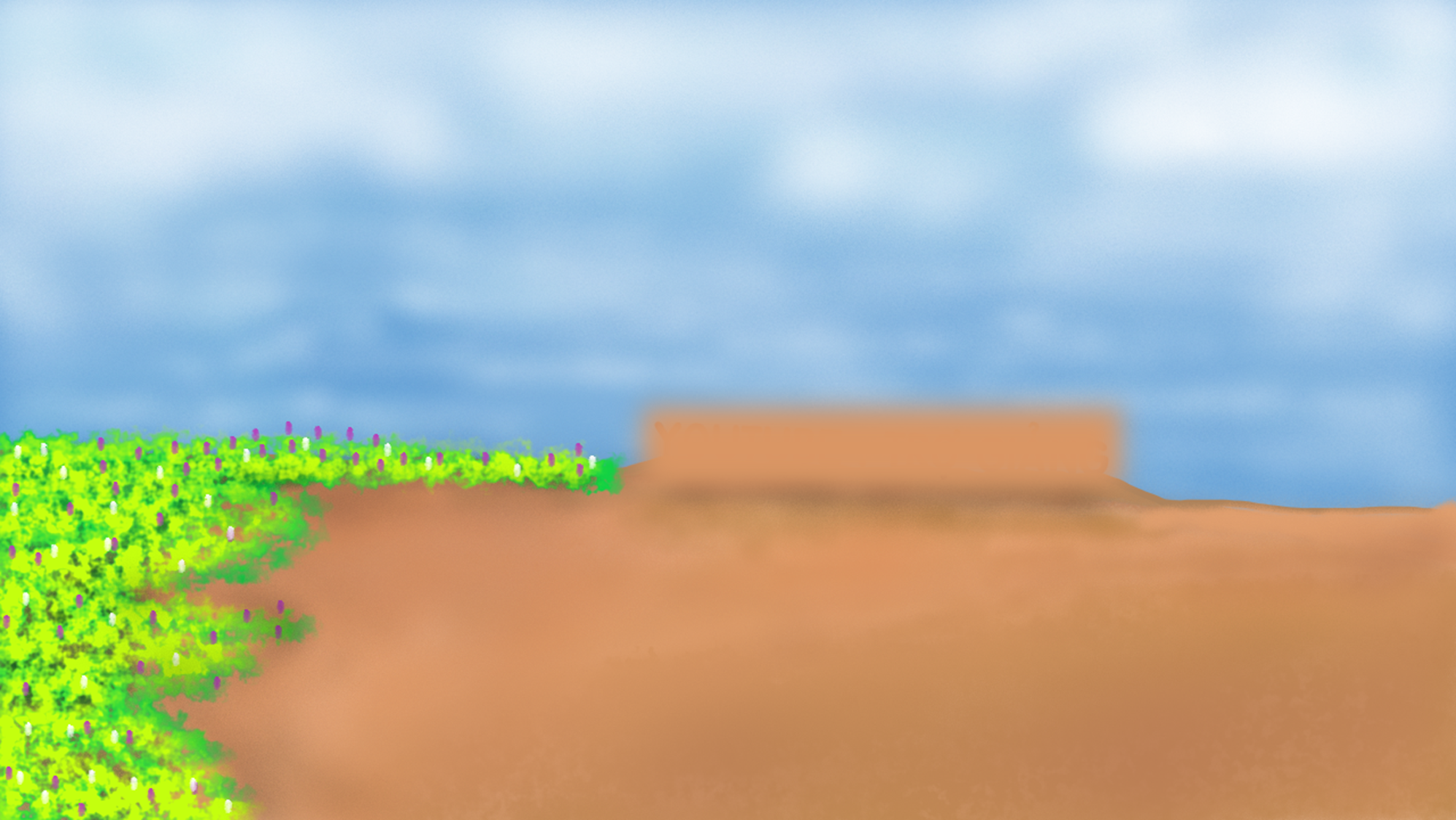 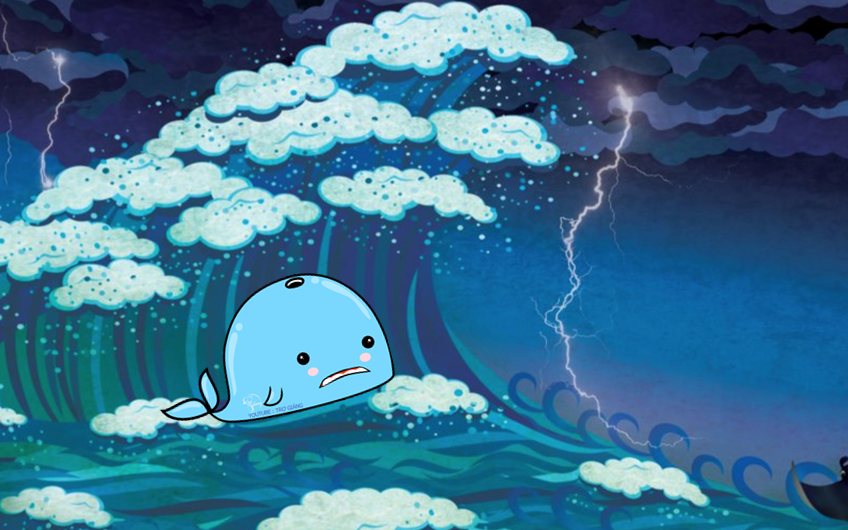 CỨU LẤY CÁ VOI
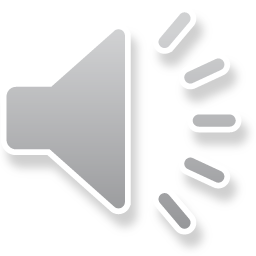 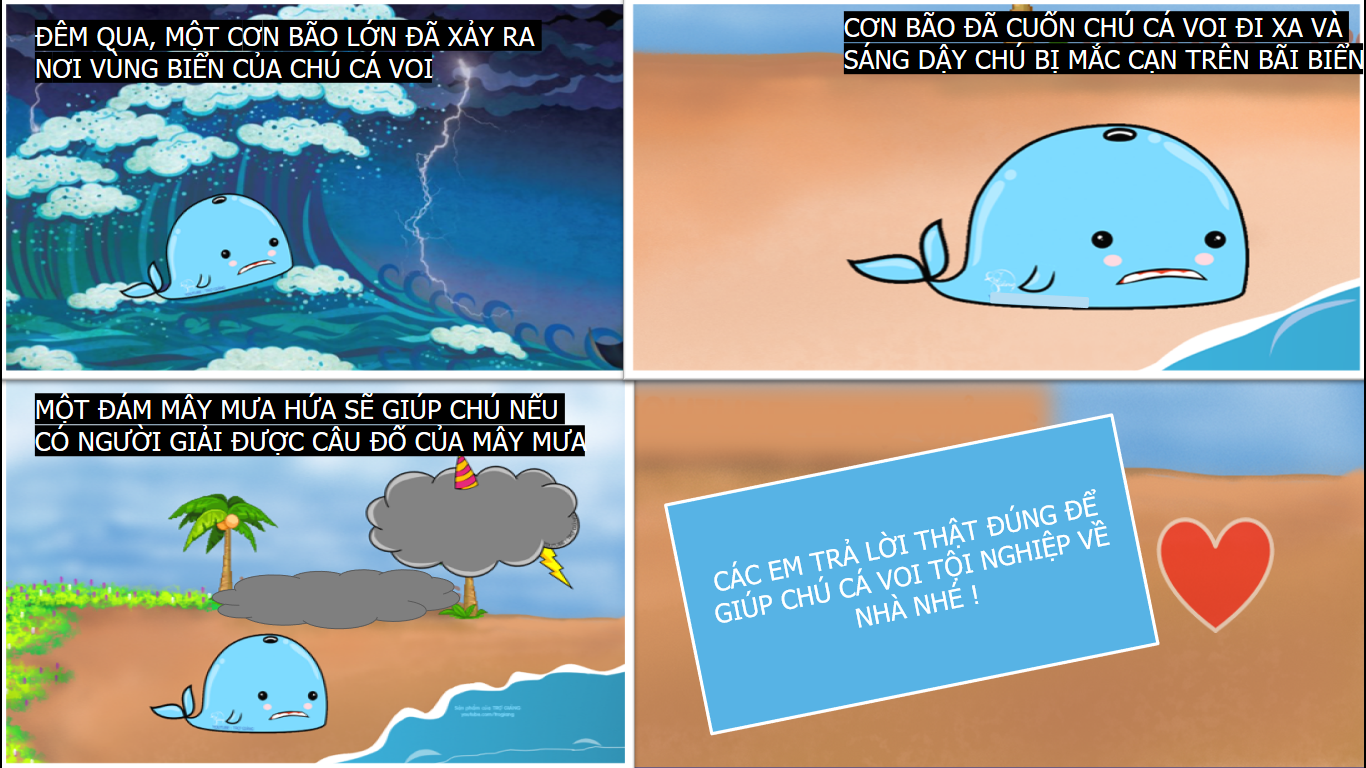 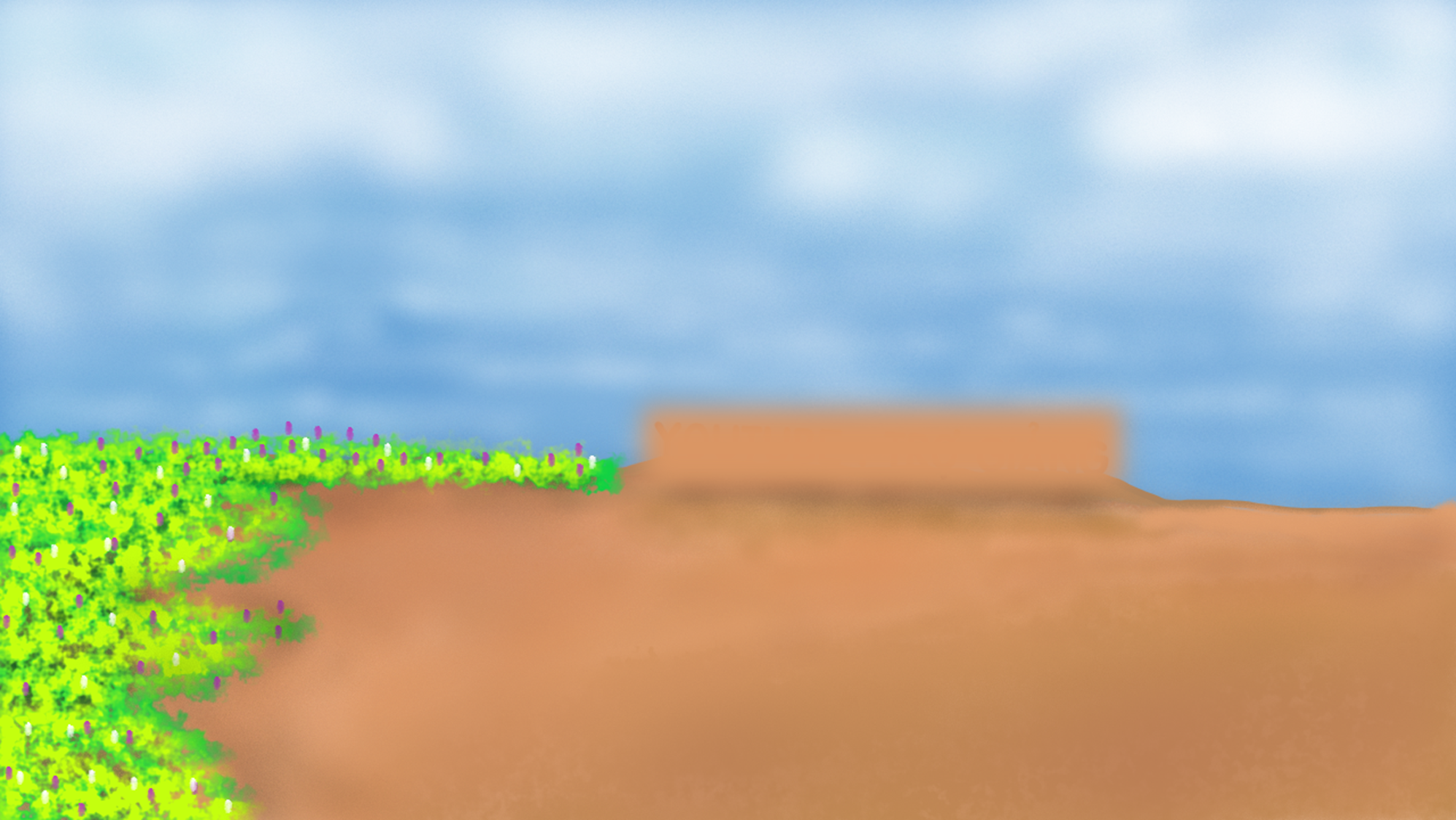 Có 5 câu hỏi, mỗi câu trả lời đúng thì mưa sẽ đổ xuống và nước biển dâng lên, hoàn thành xong 5 câu sẽ cứu được cá voi.
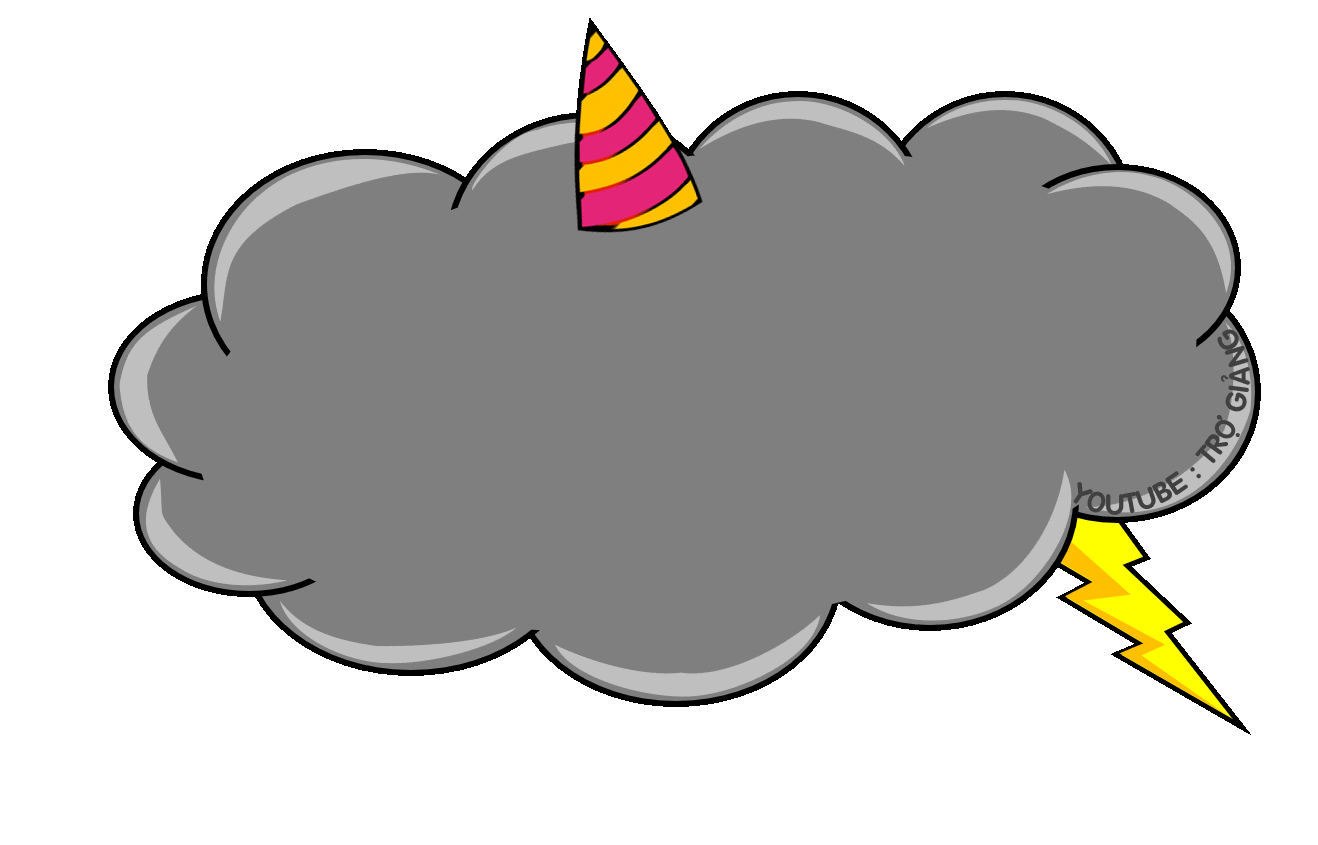 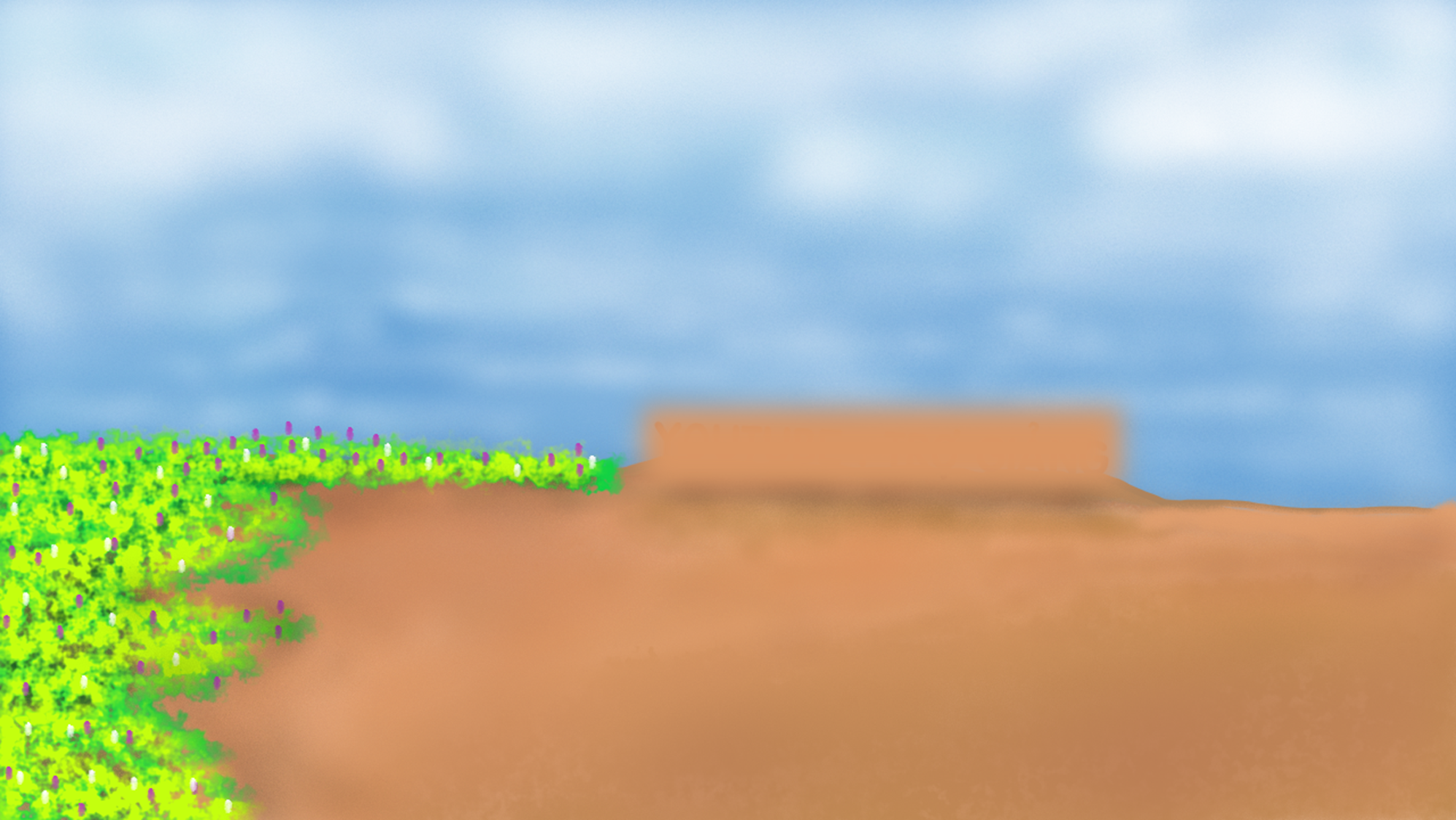 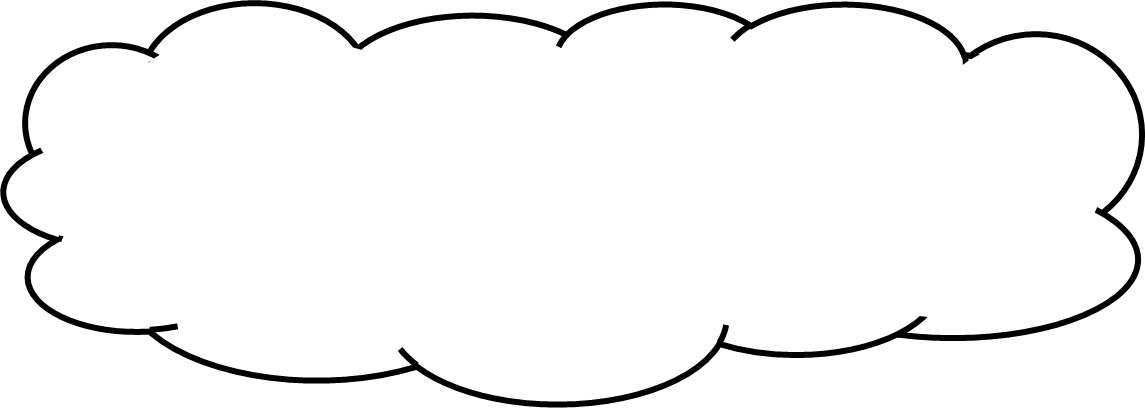 200 + 800 = ?
1000
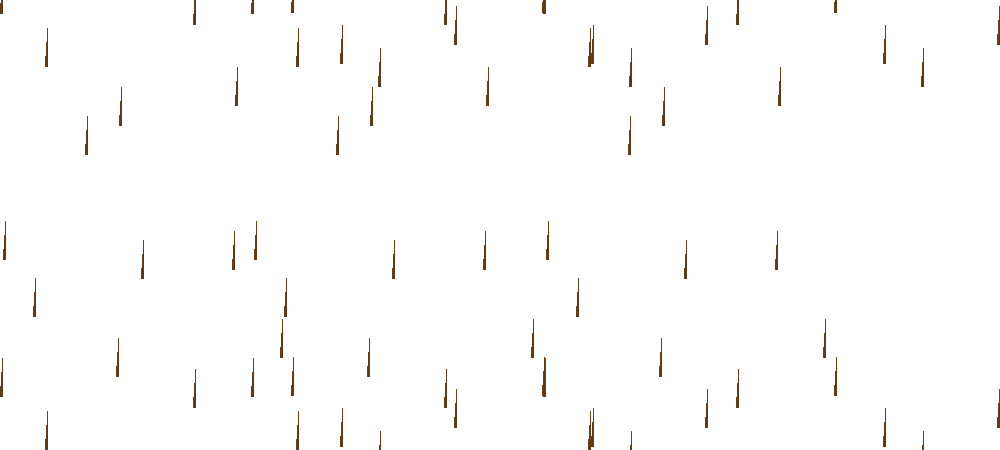 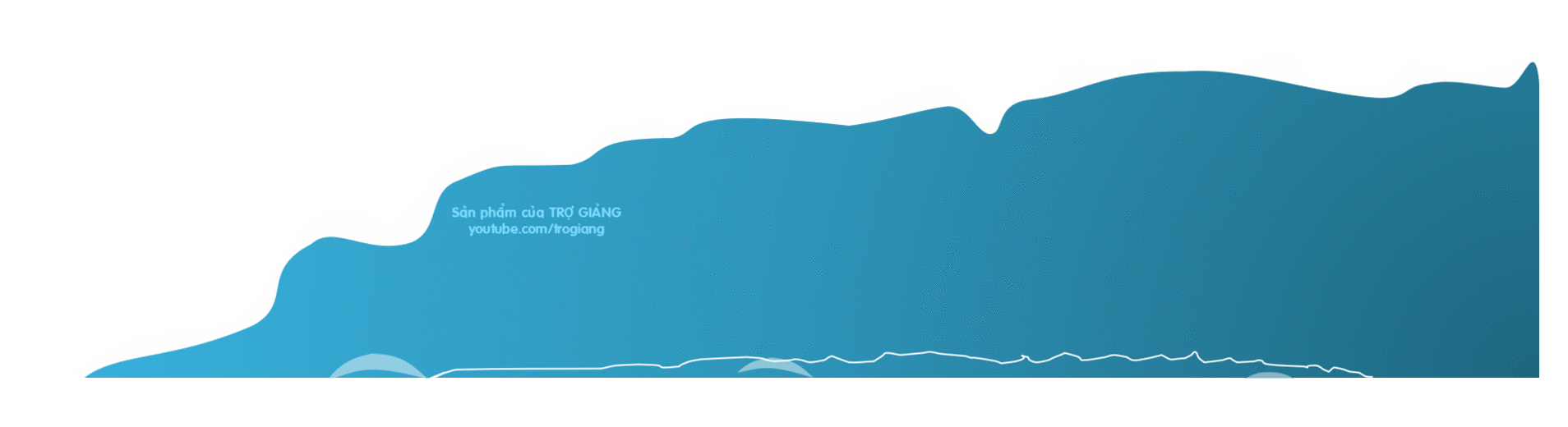 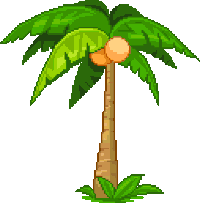 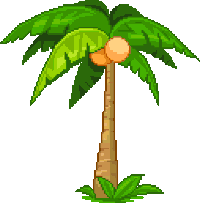 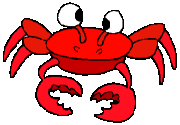 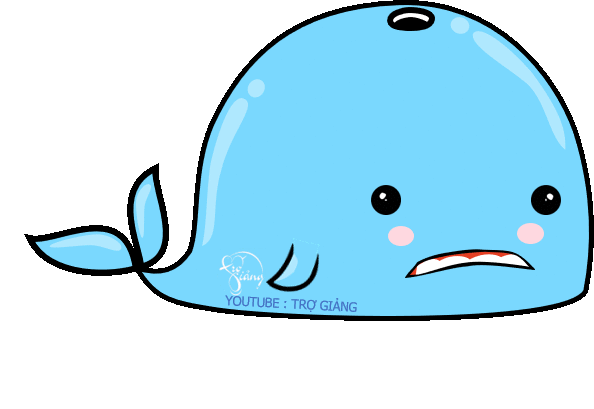 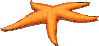 CƠN MƯA SỐ 1 …
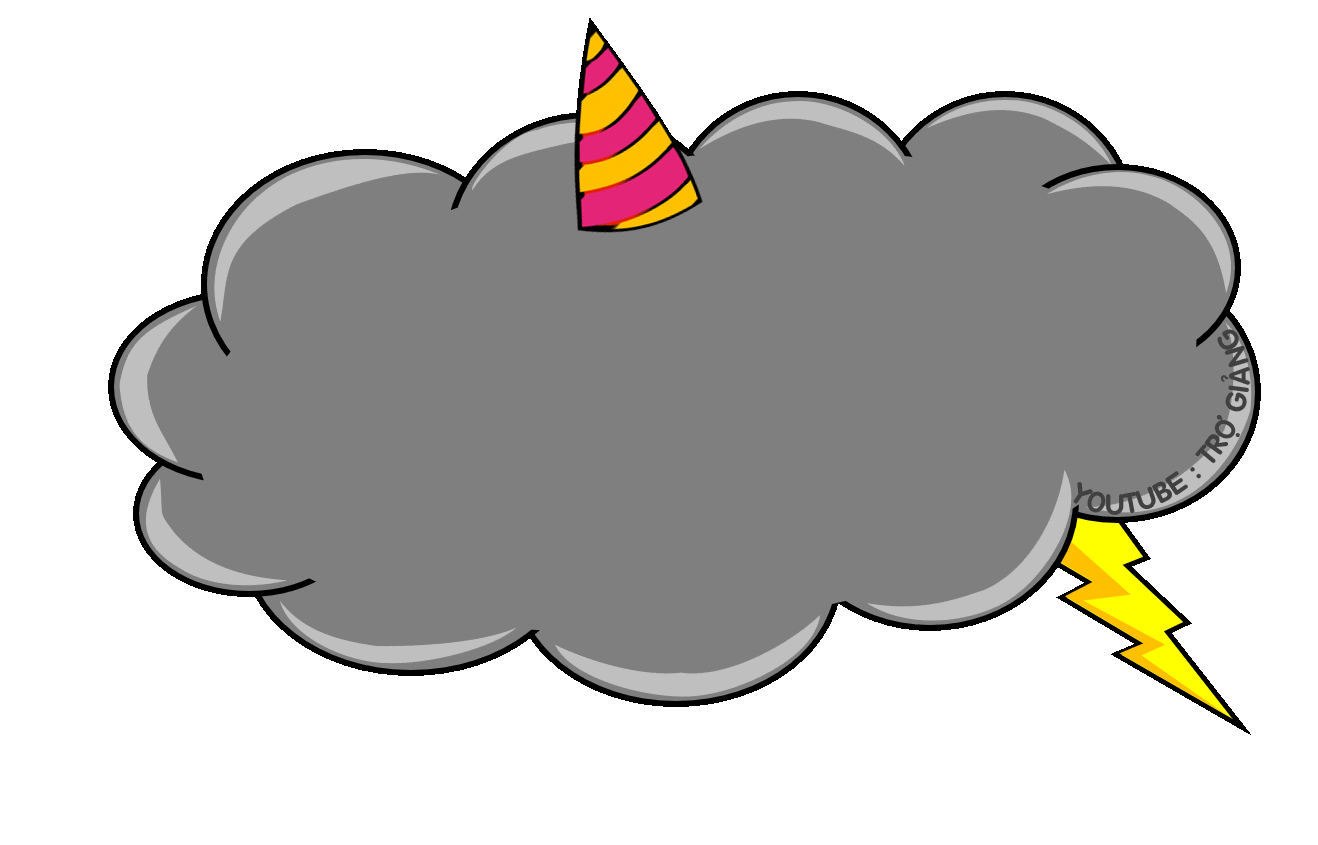 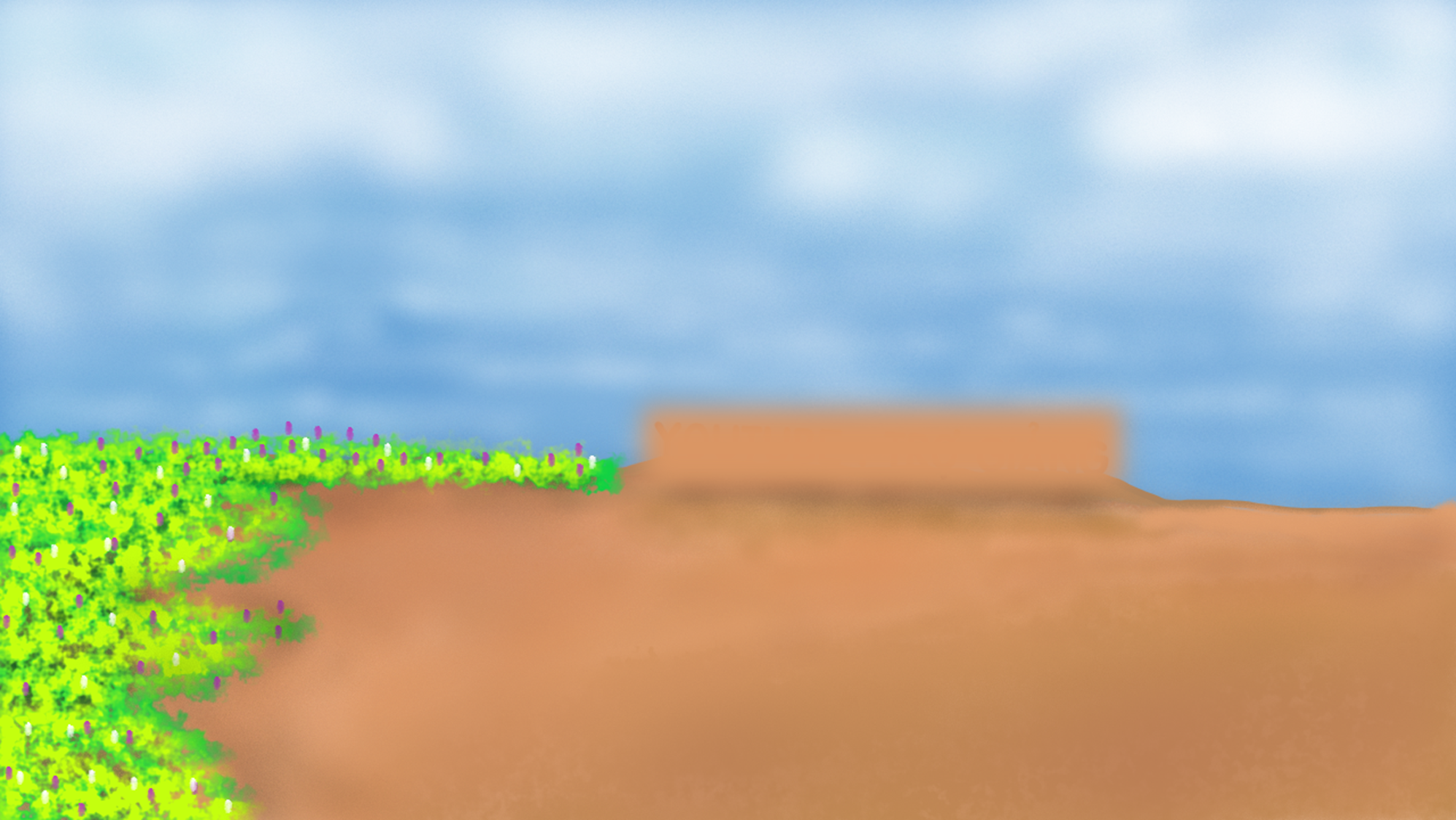 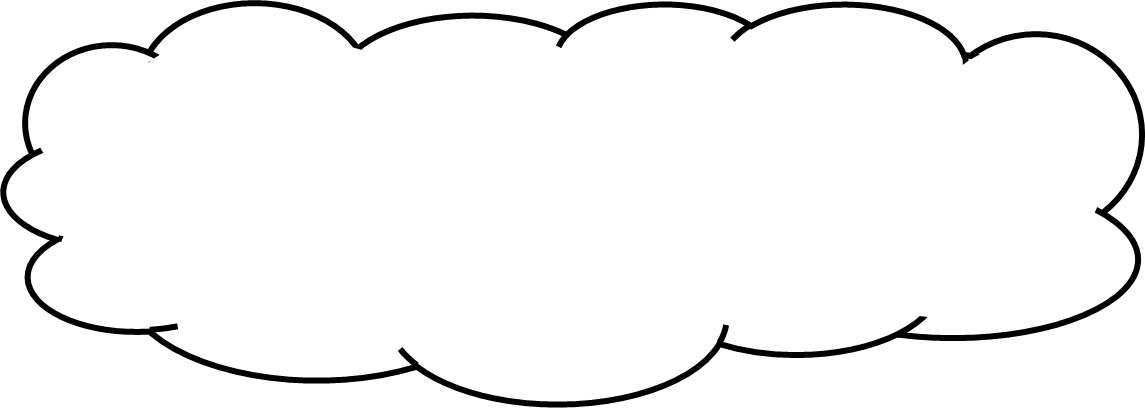 500 + 500 = ?
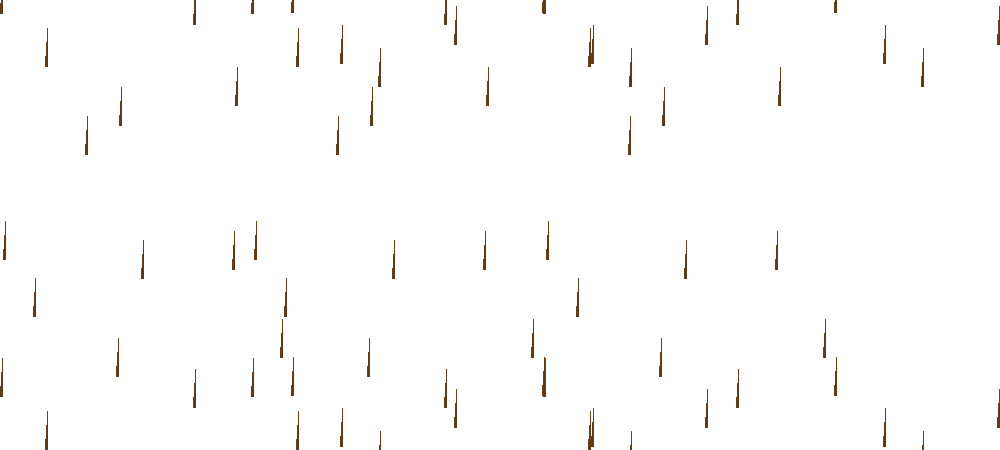 1000
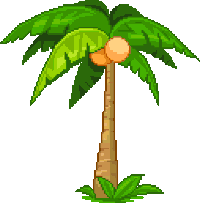 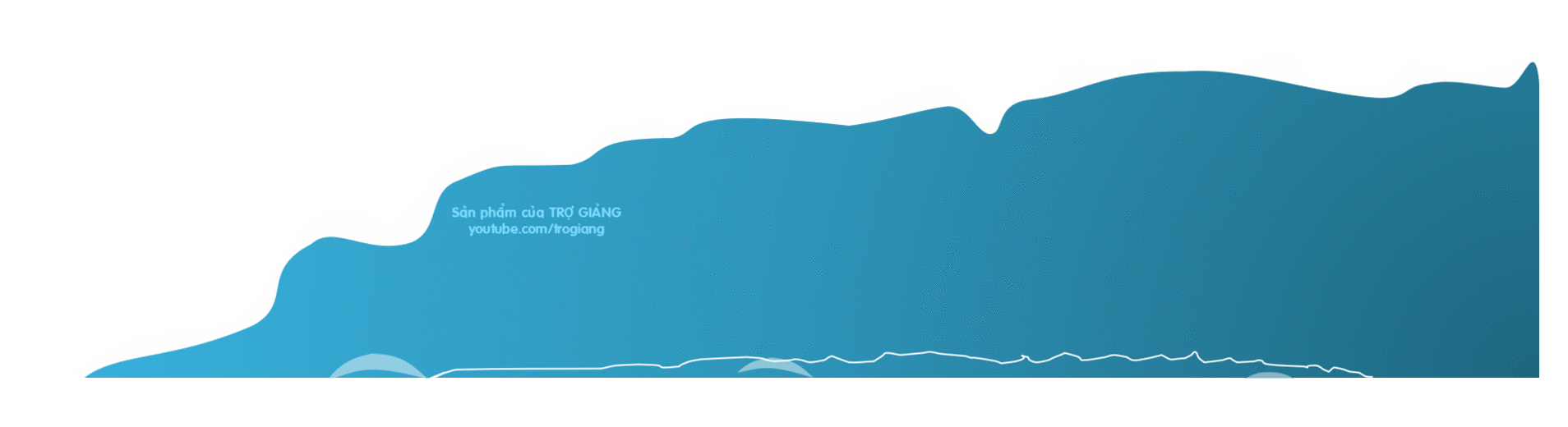 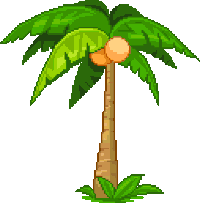 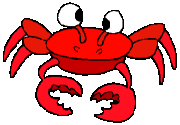 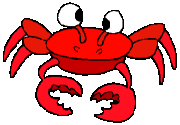 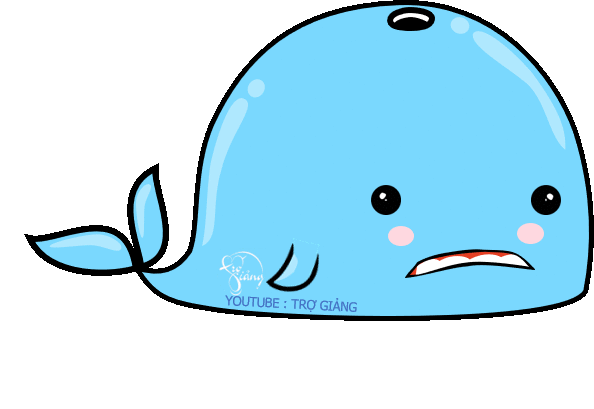 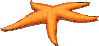 CƠN MƯA SỐ 2 …
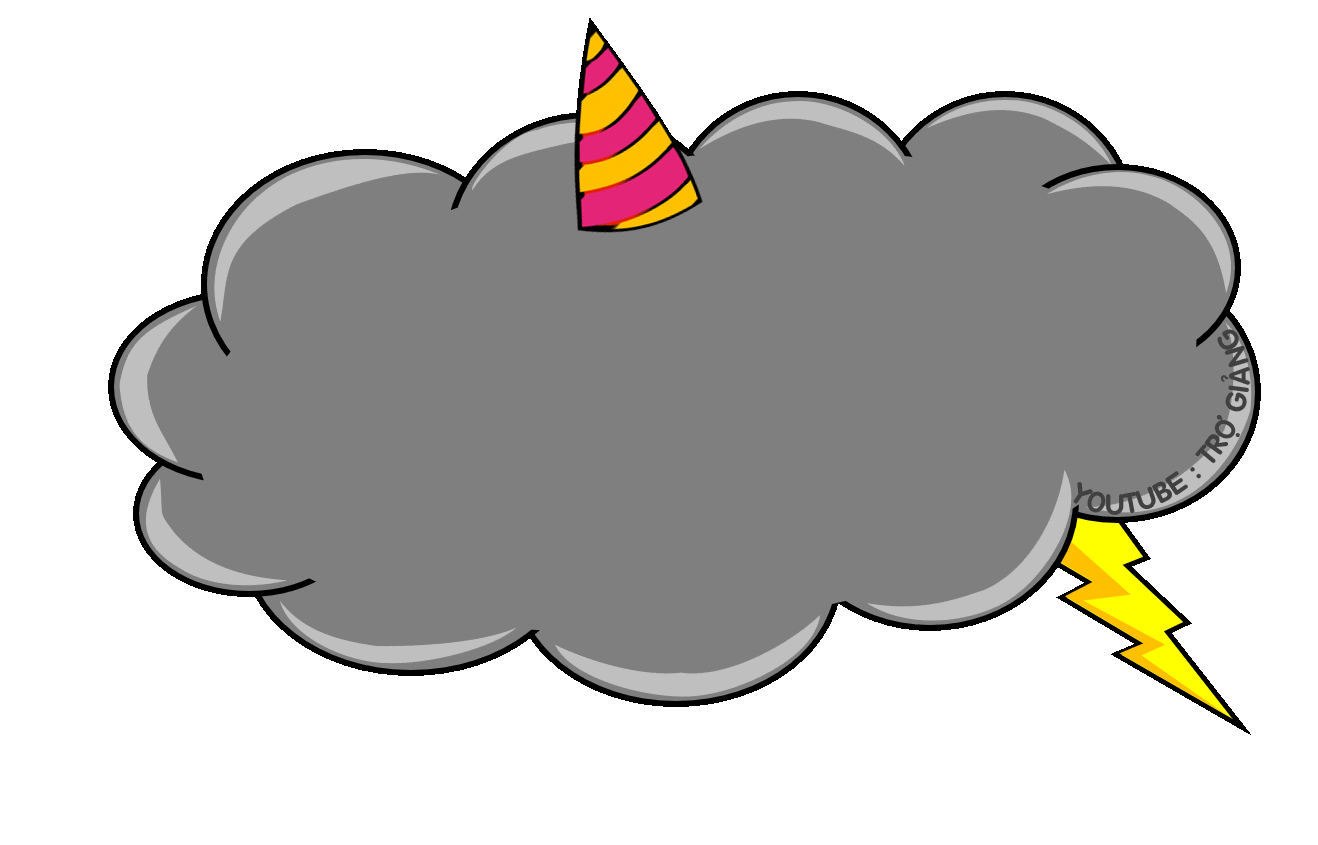 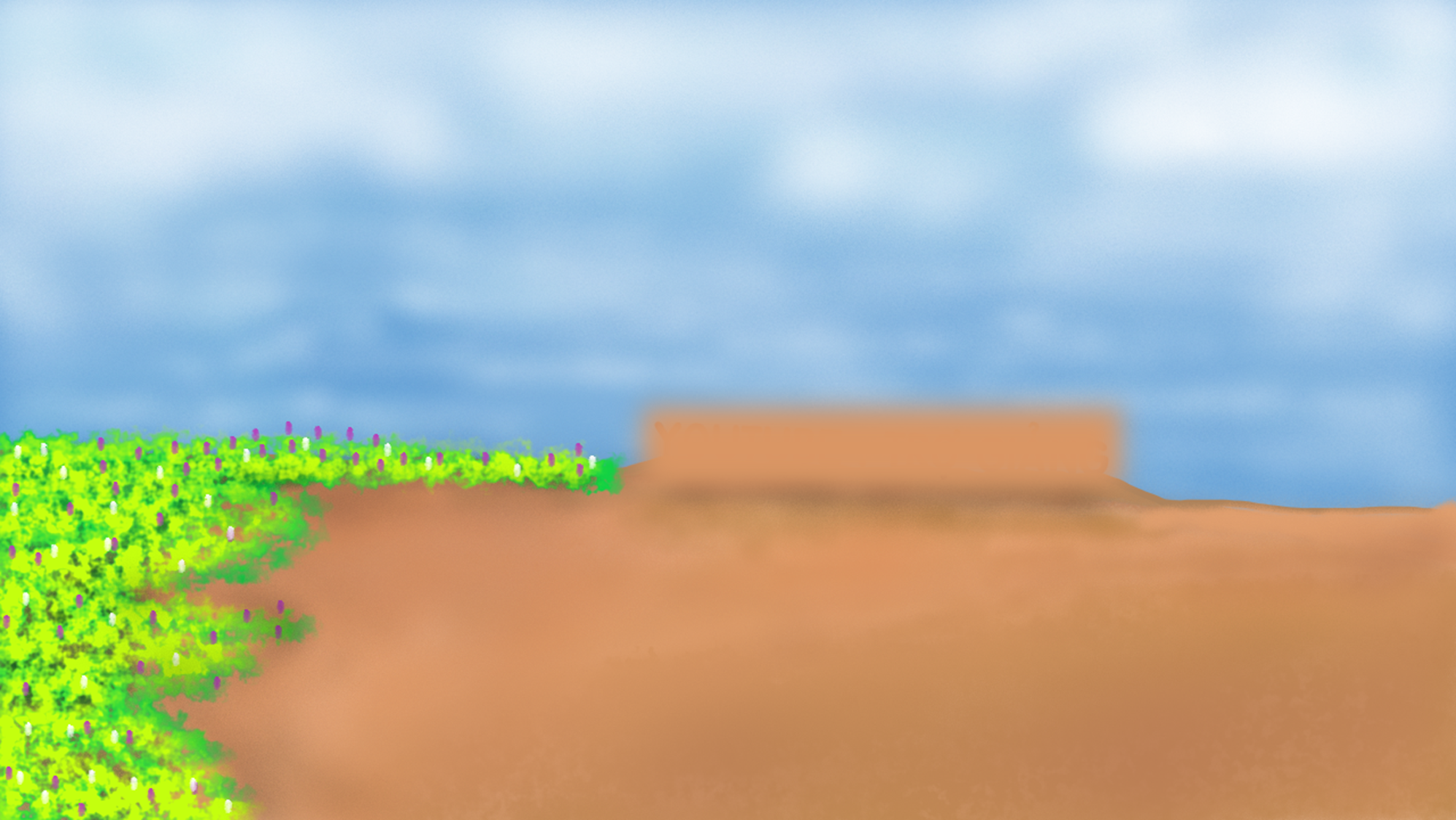 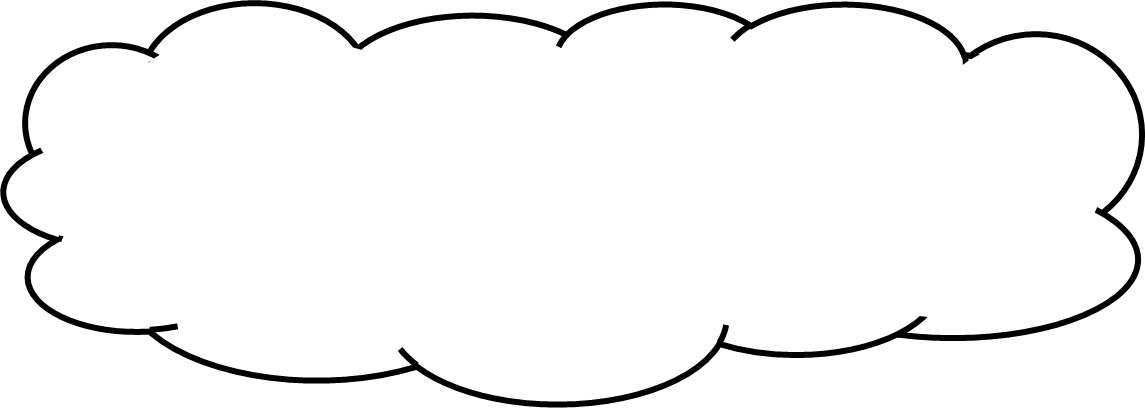 700
1000 – 300 = ?
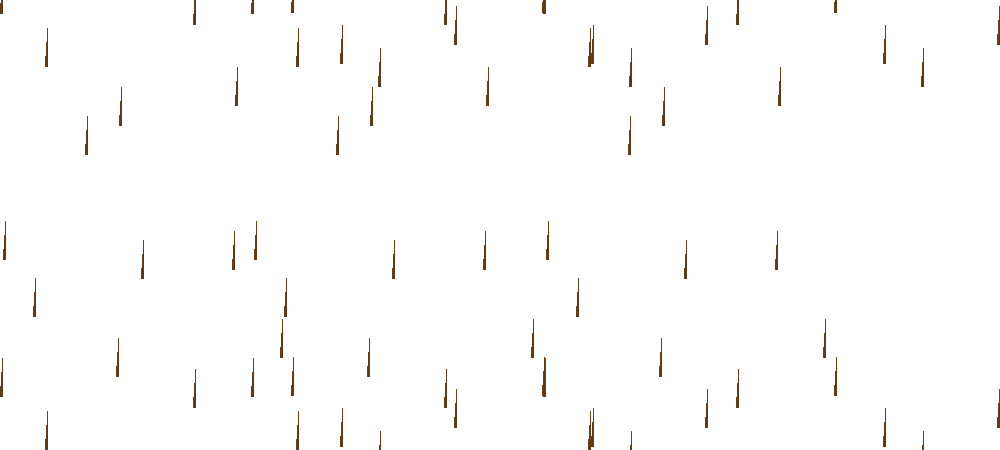 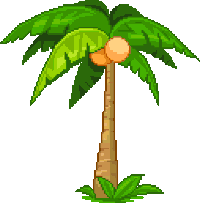 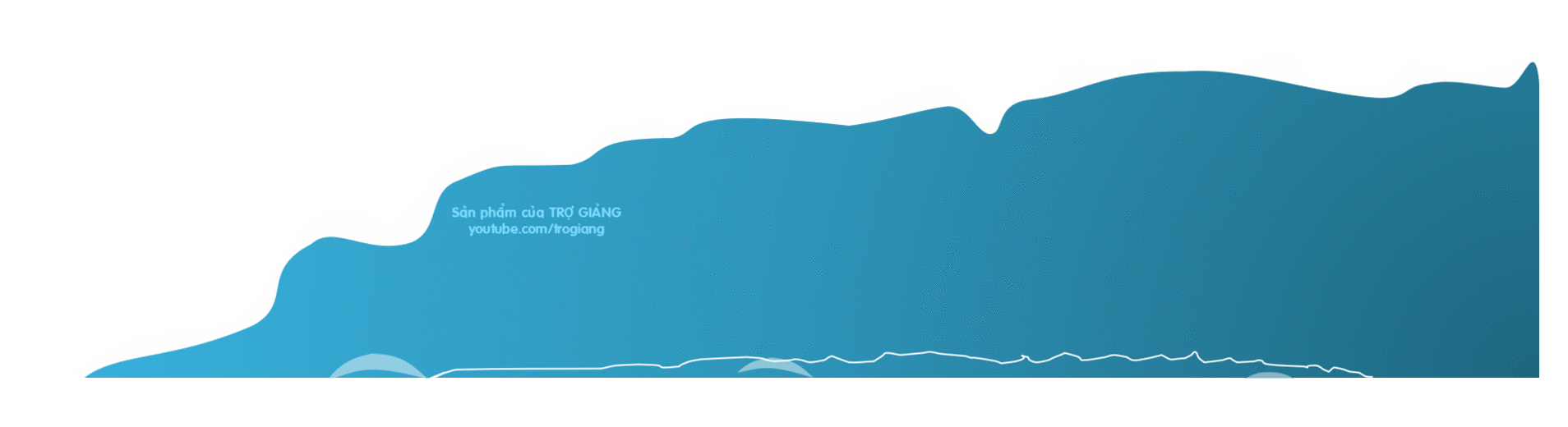 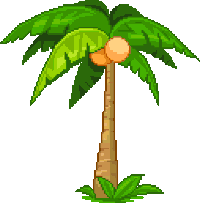 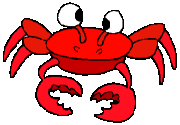 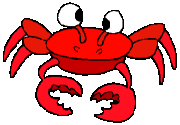 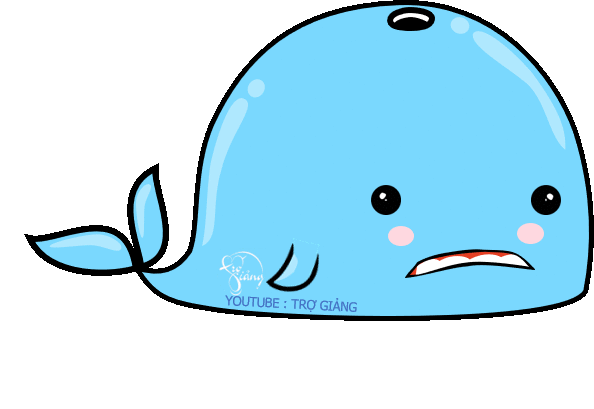 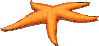 CƠN MƯA SỐ 3 …
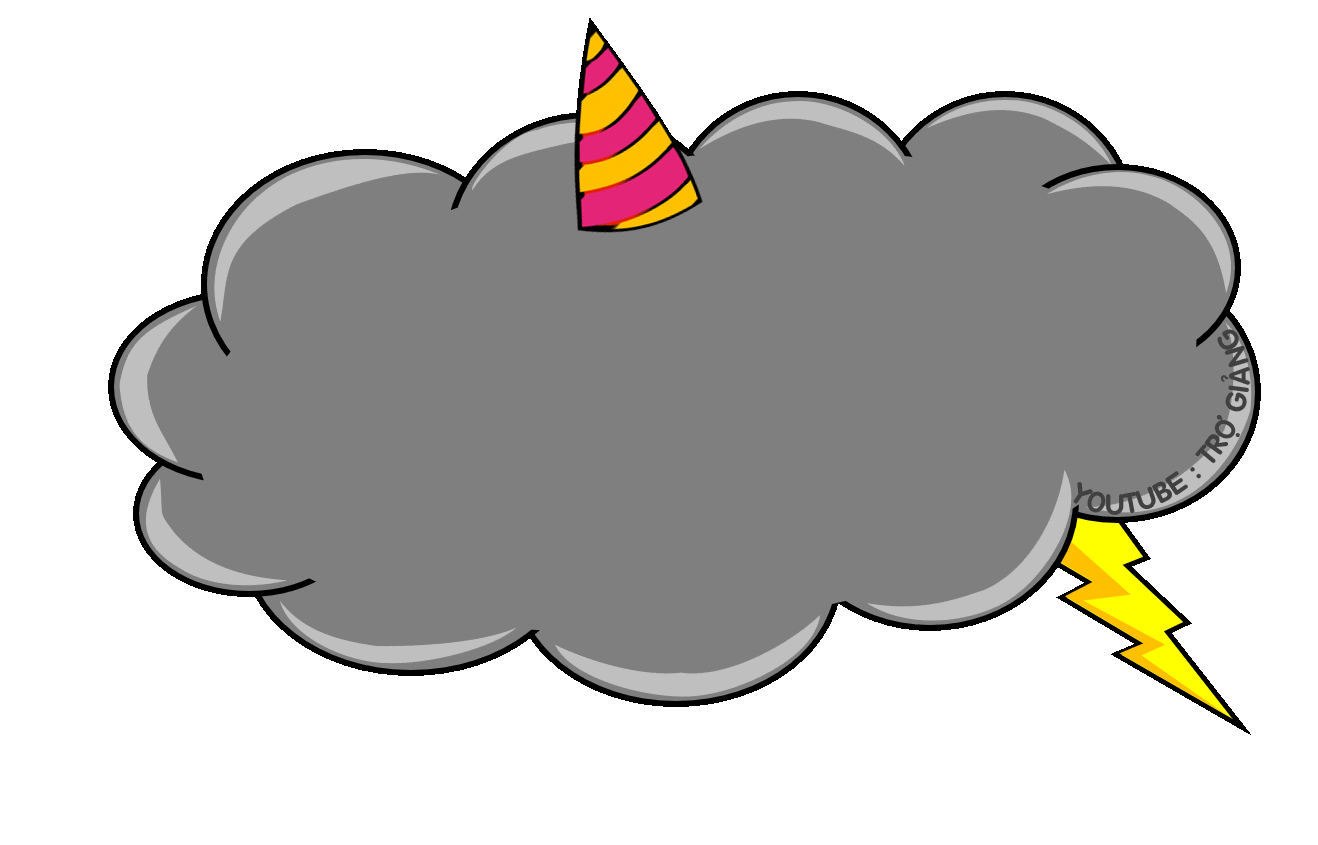 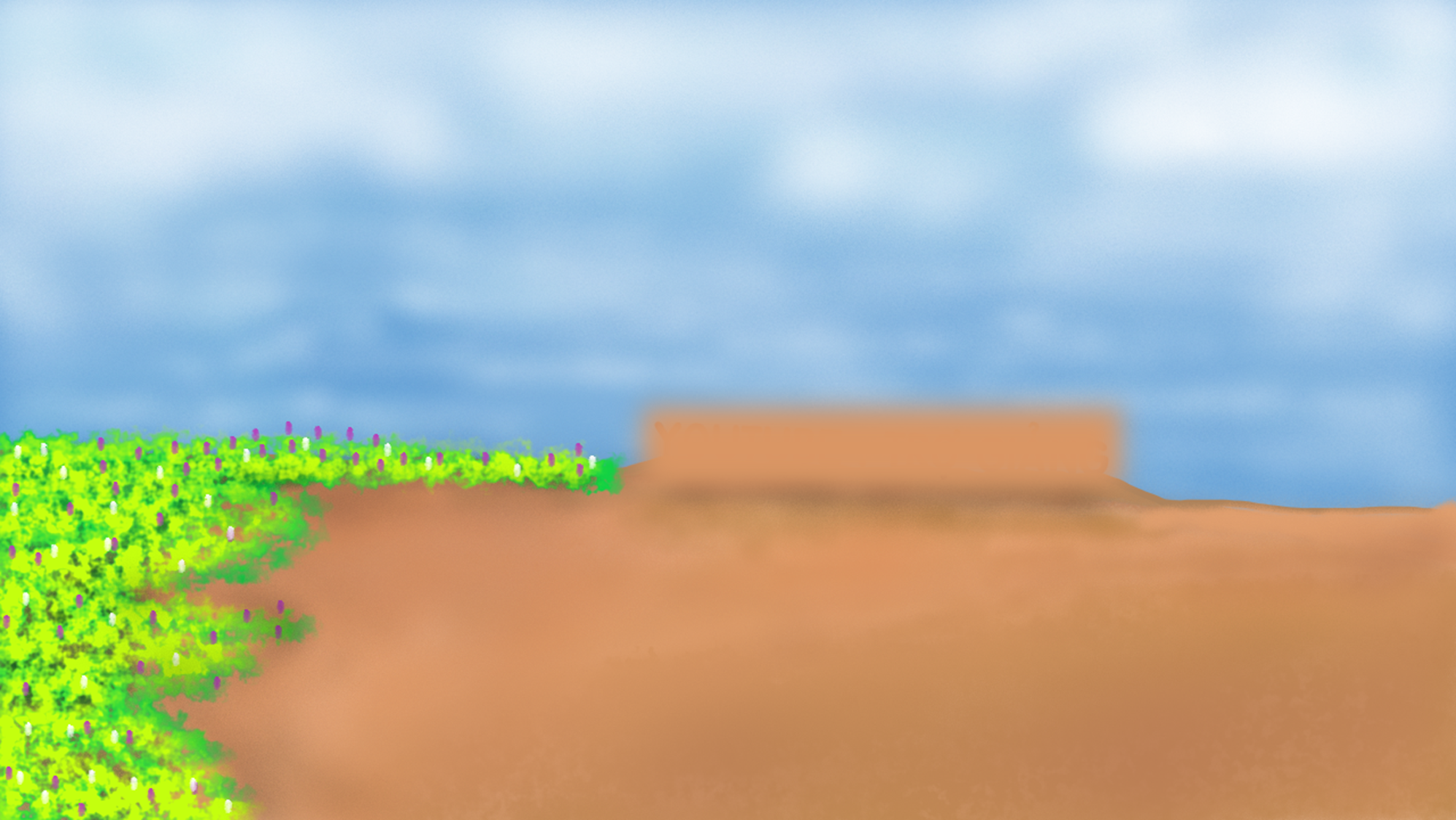 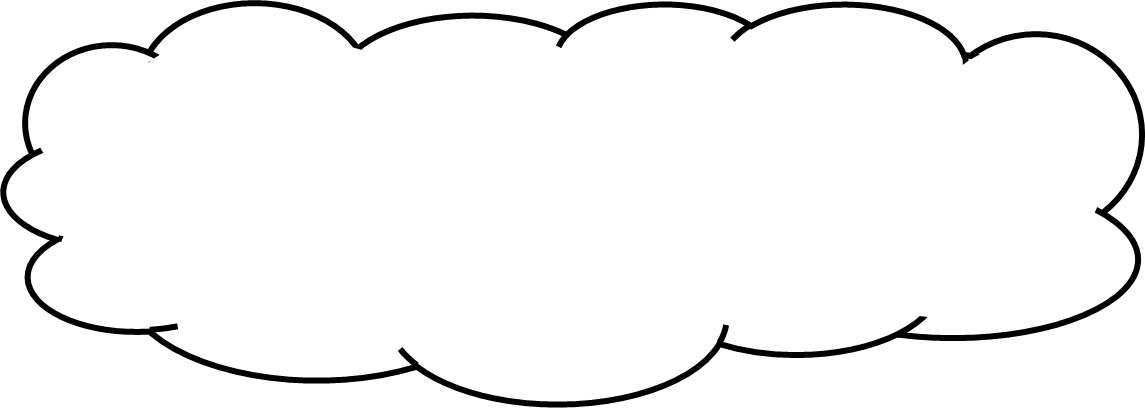 800
1000 – 200 = ?
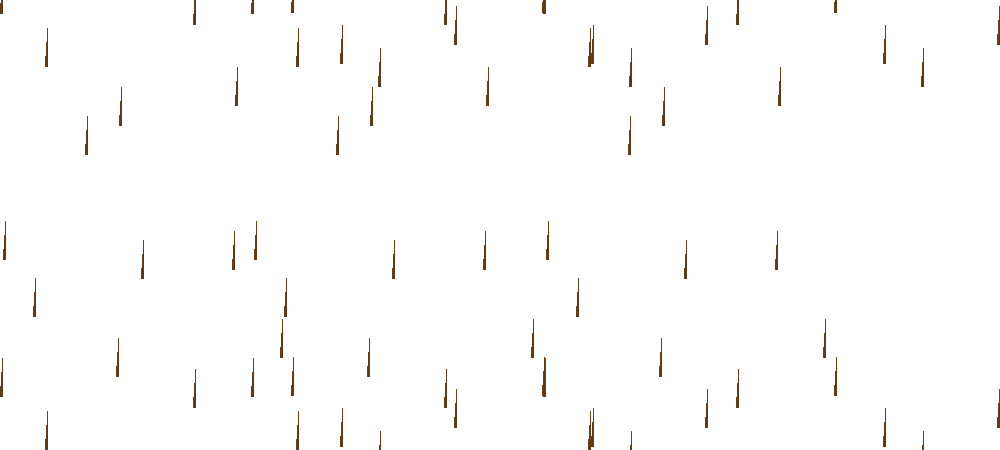 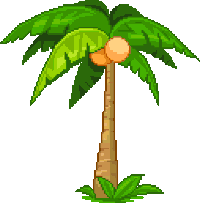 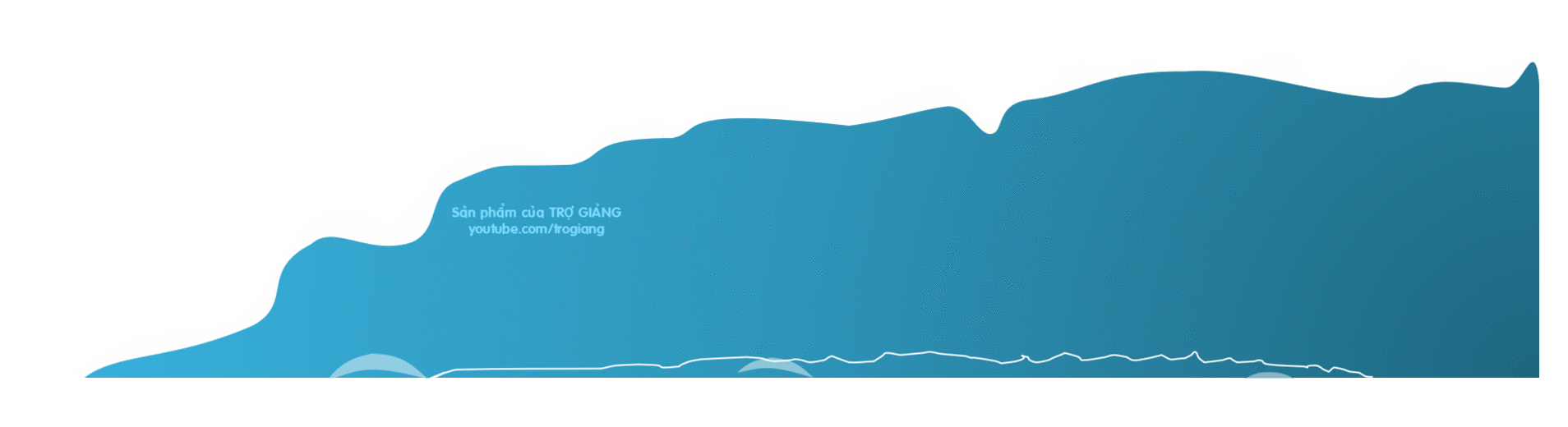 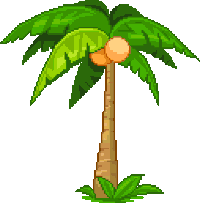 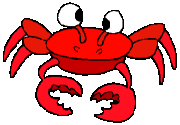 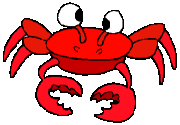 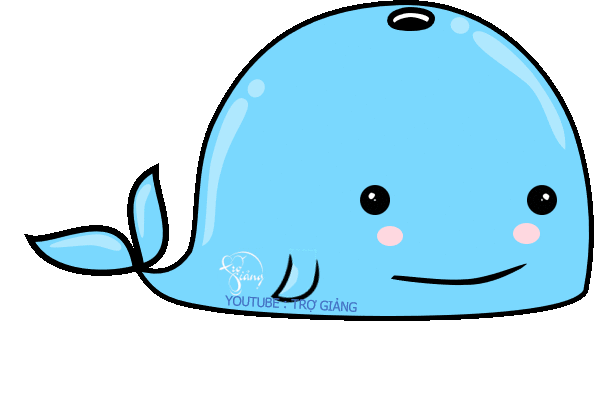 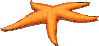 CƠN MƯA SỐ 4 …
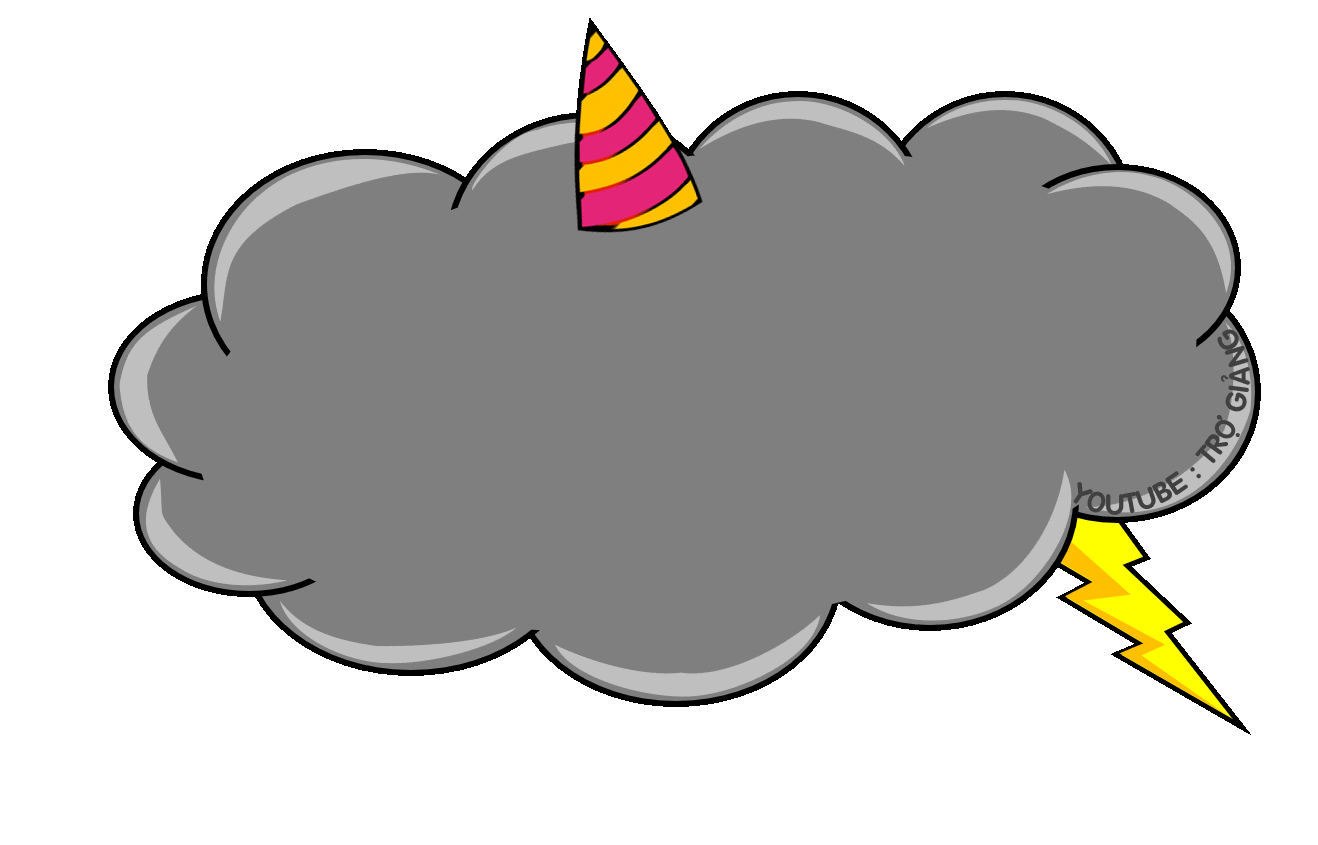 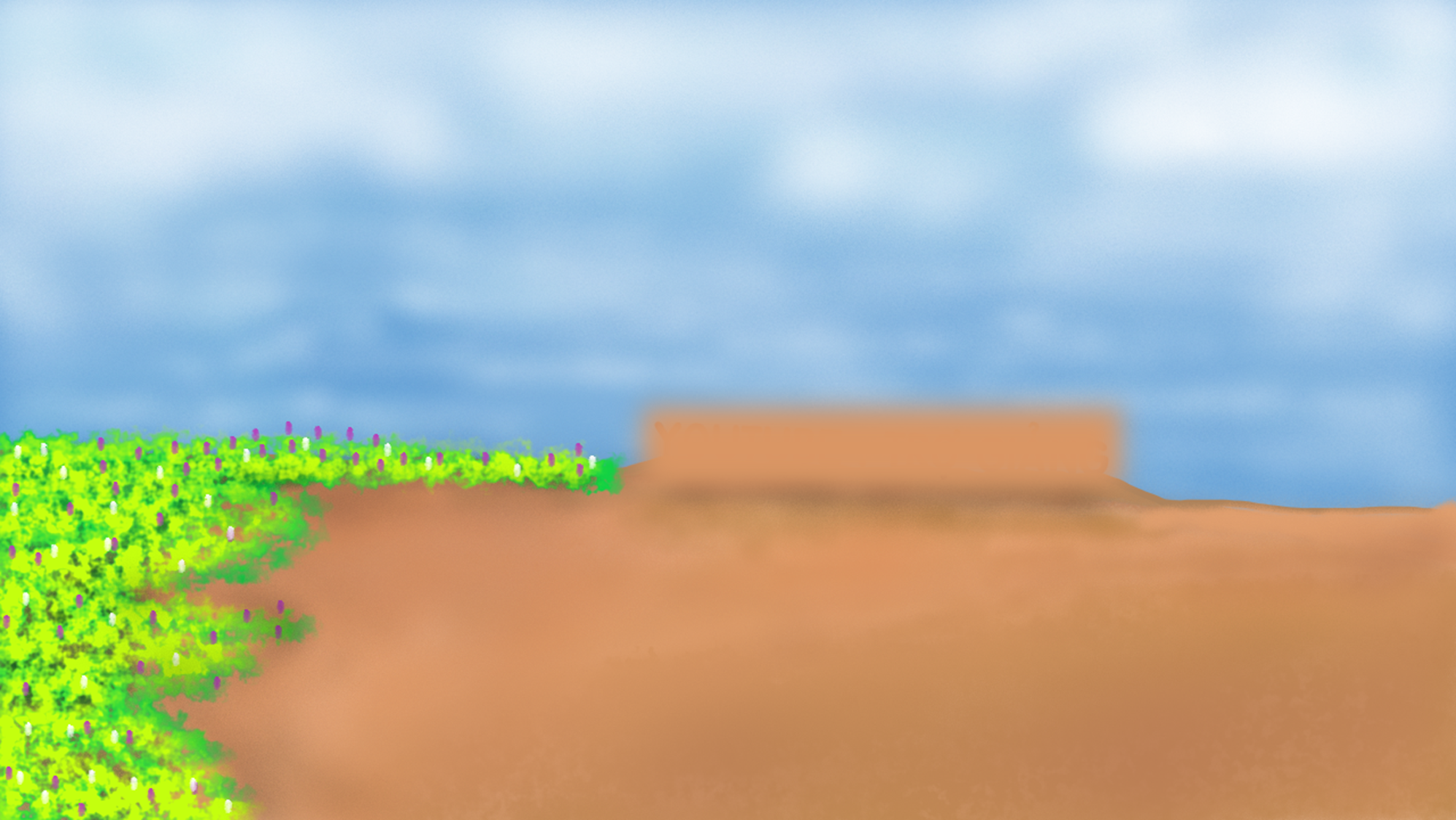 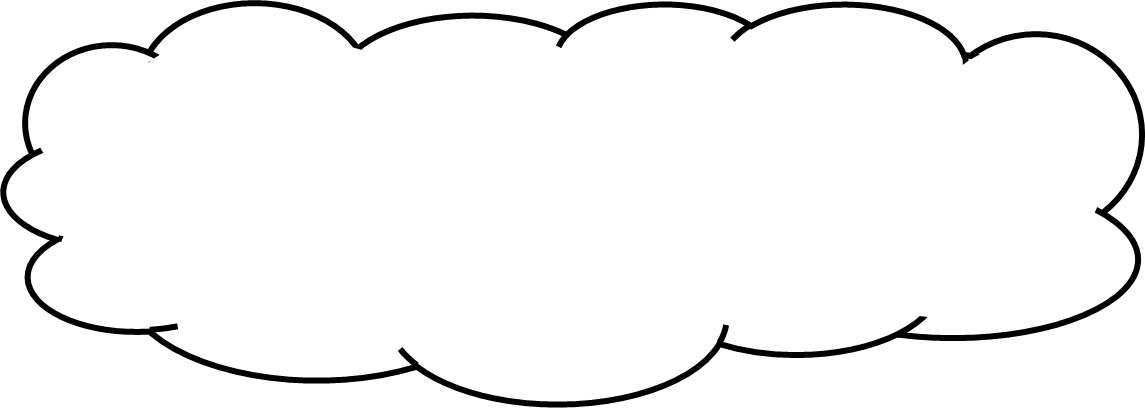 482 – 412 = ?
70
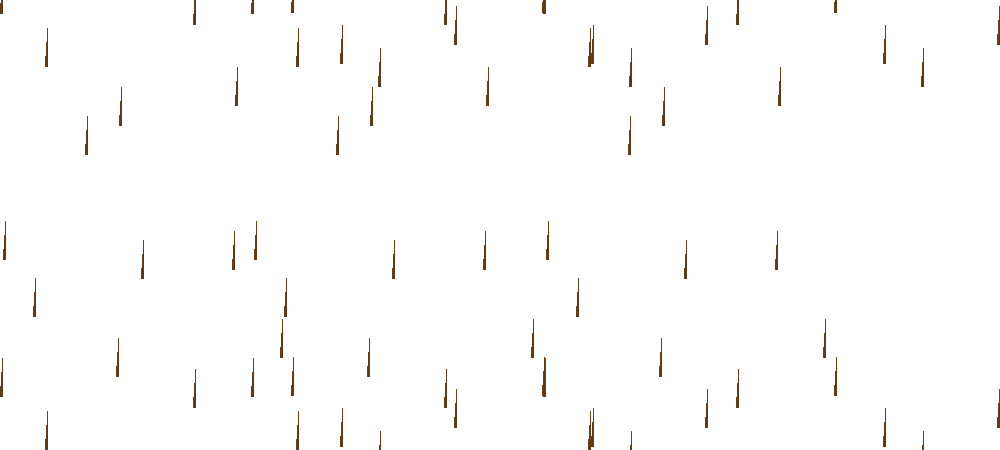 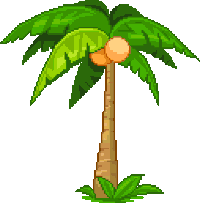 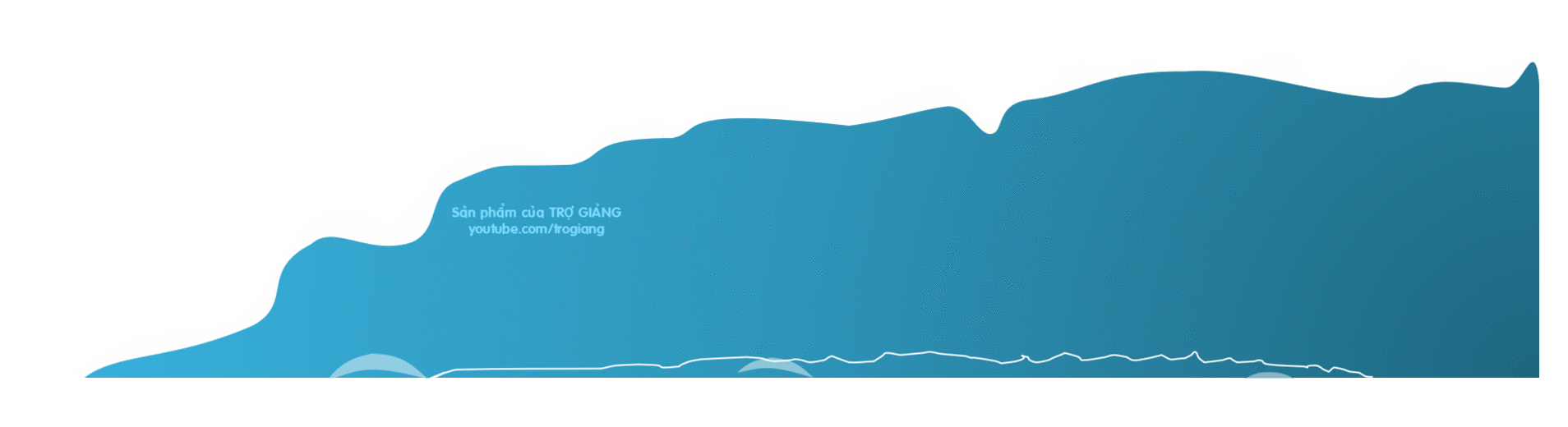 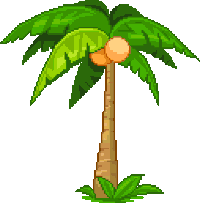 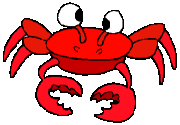 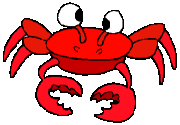 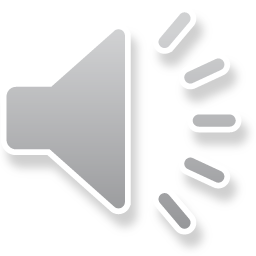 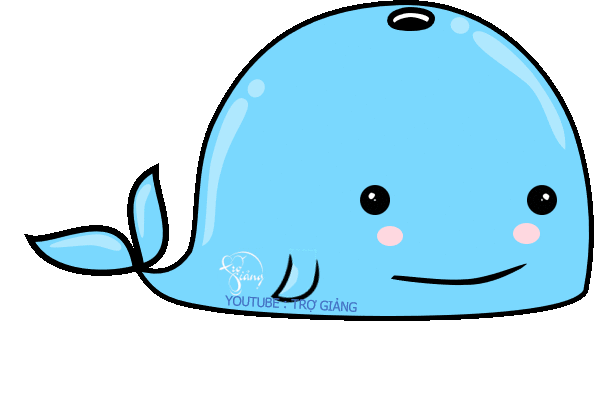 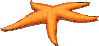 CƠN MƯA CUỐI …
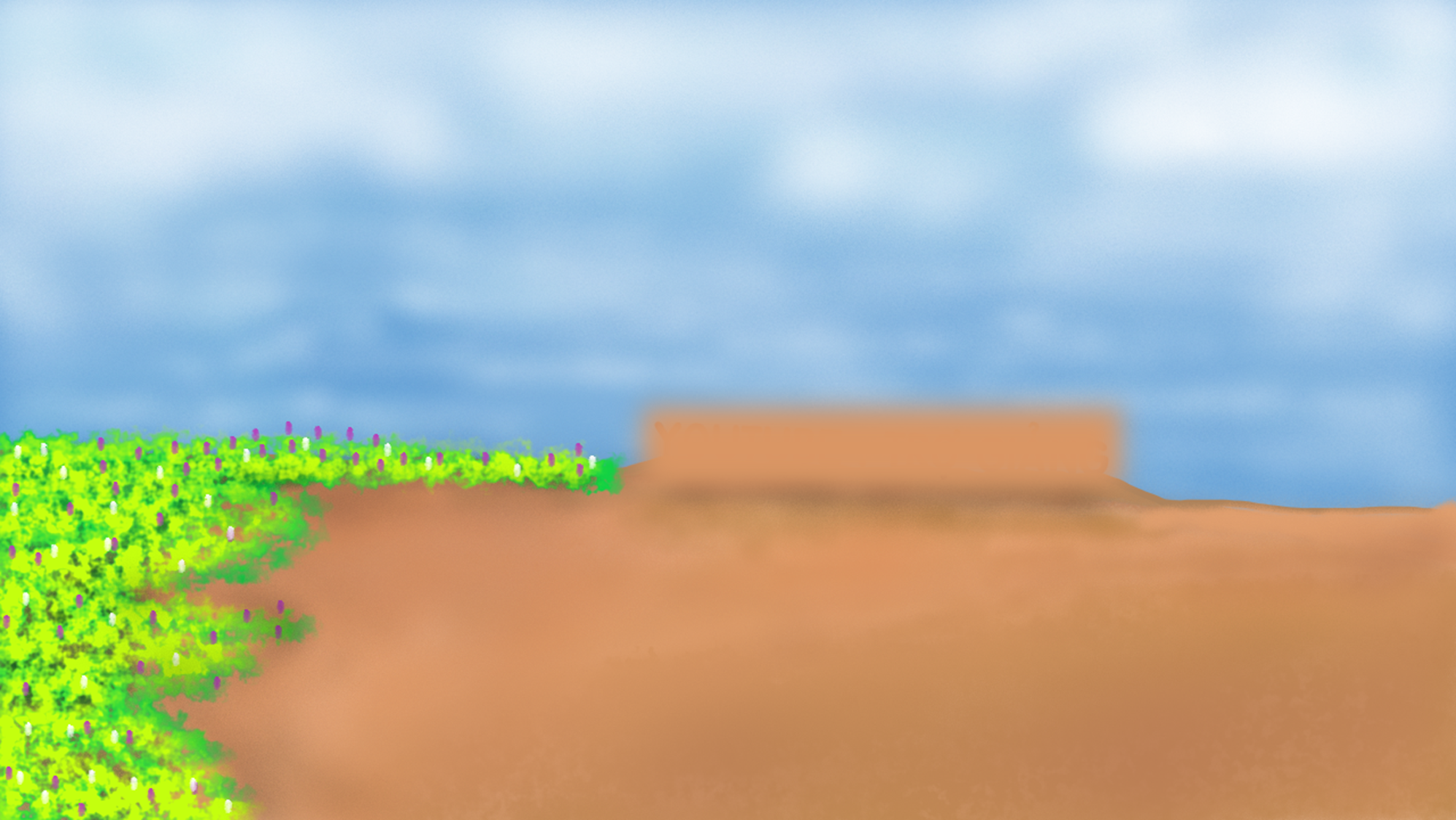 CẢM ƠN CÁC BẠN THẬT NHIỀU! 
CÁC BẠN GIỎI QUÁ!
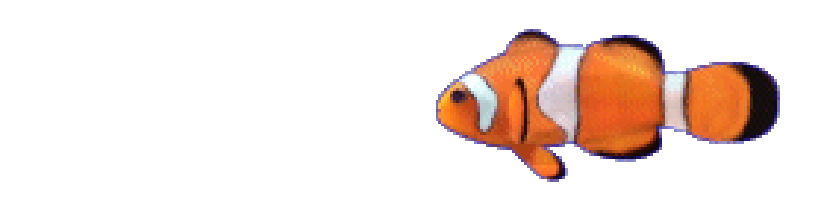 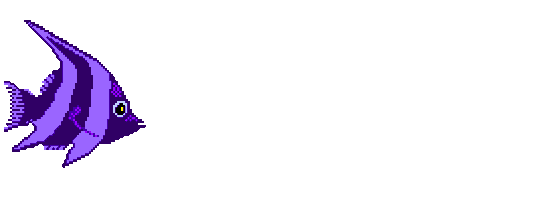 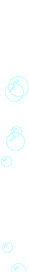 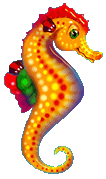 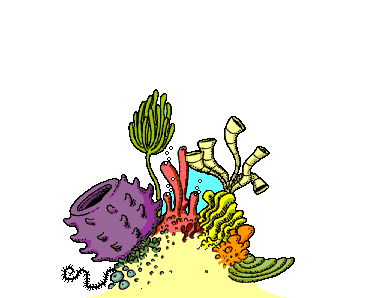 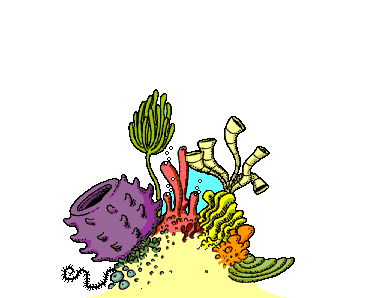 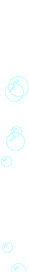 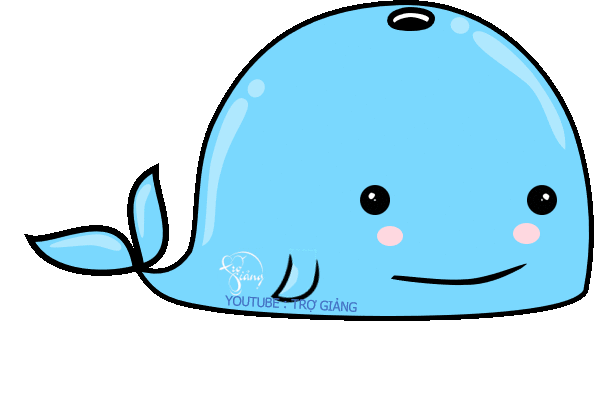 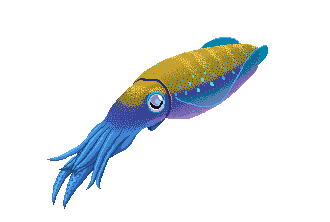 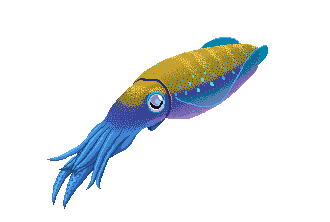 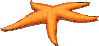 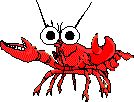 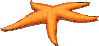 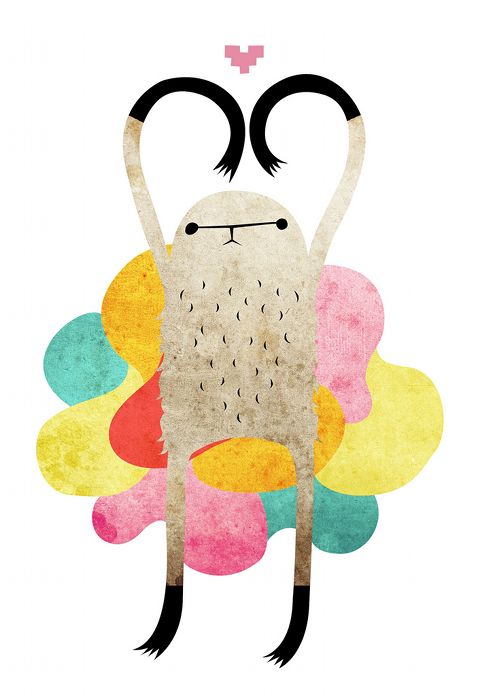 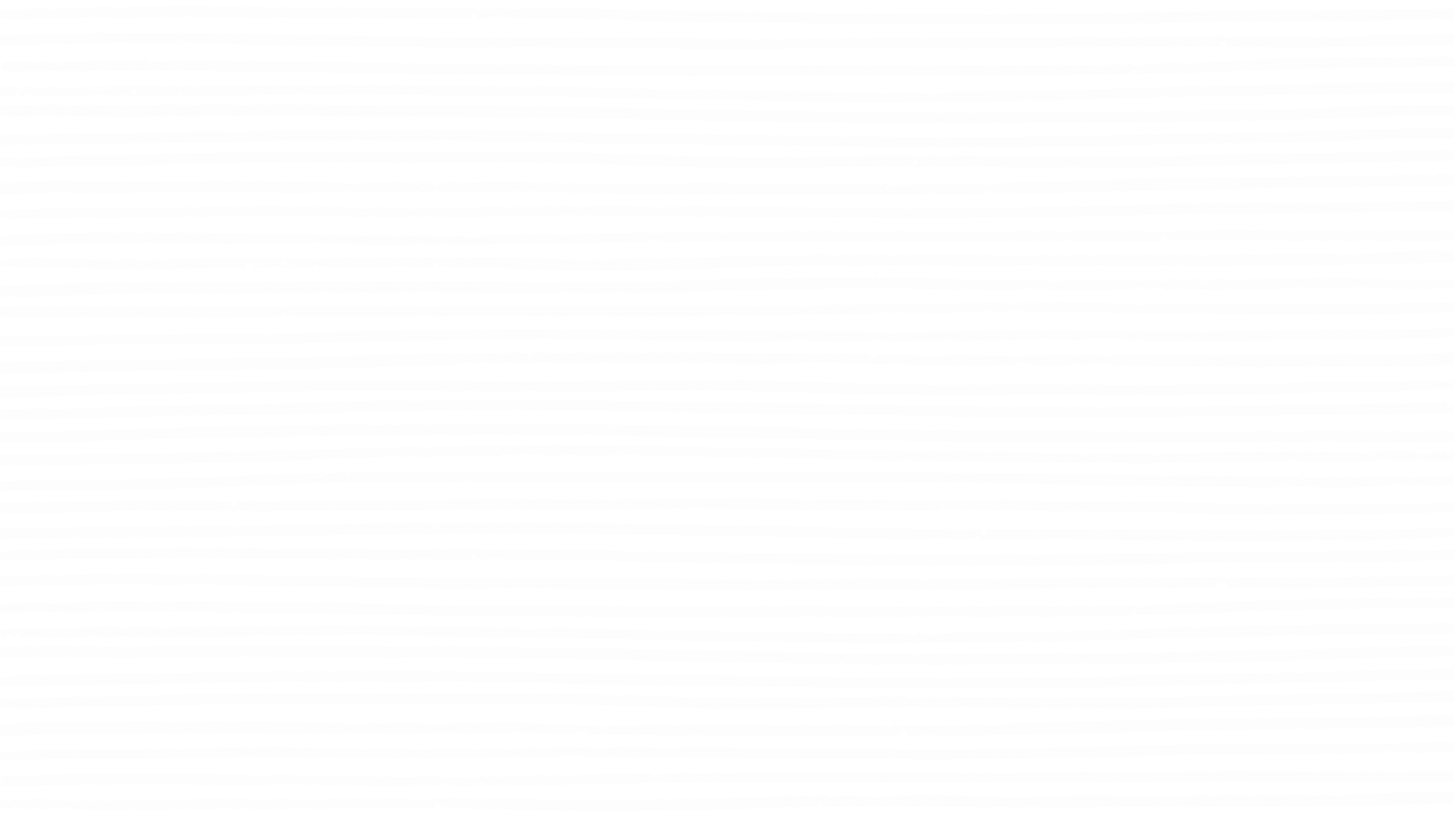 BÀI 62: PHÉP TRỪ (có nhớ) TRONG PHẠM VI 1000
(tiết 4 - trang 95)
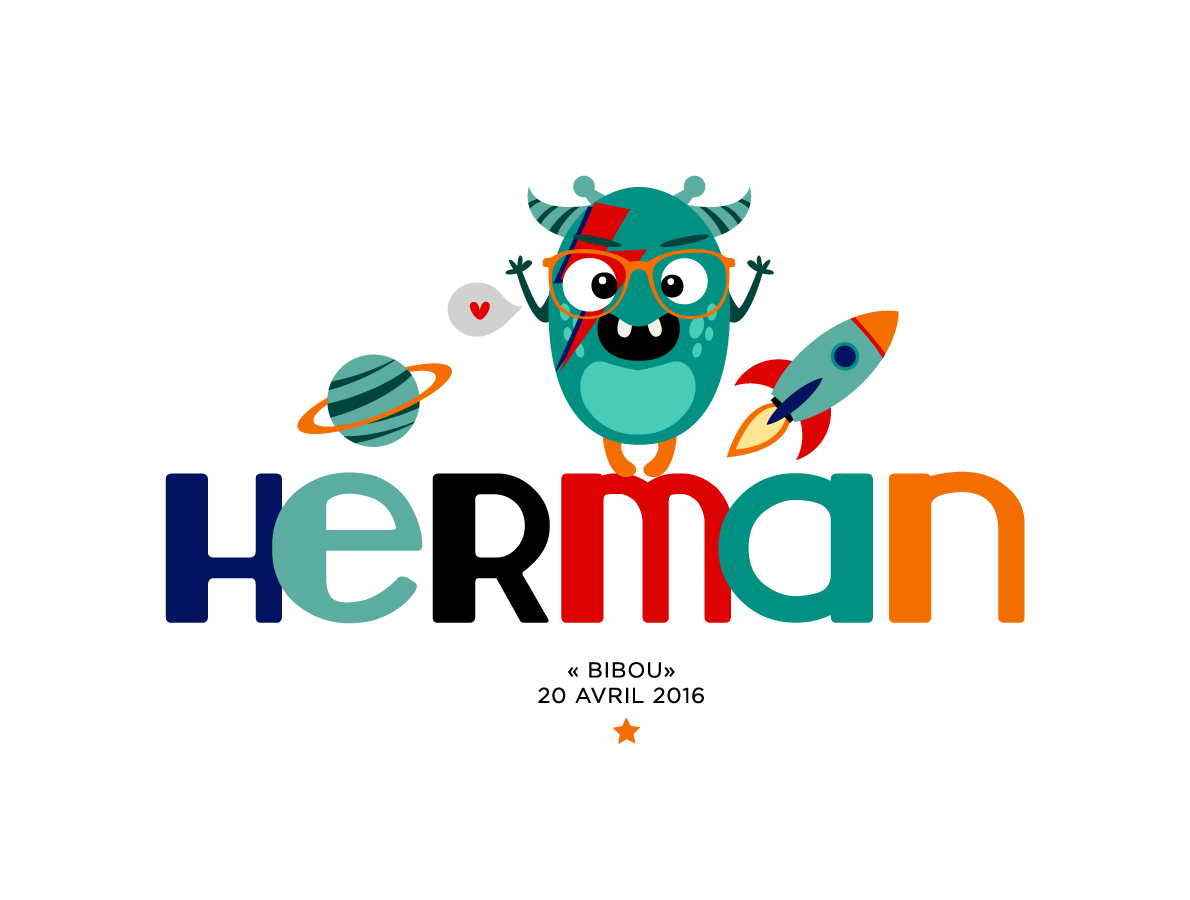 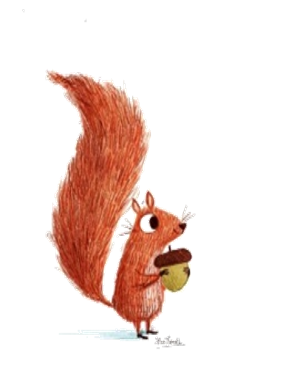 YÊU CẦU CẦN ĐẠT
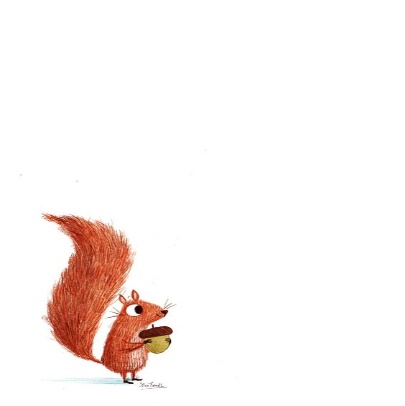 1. Ôn tập, củng cố kiến thức về phép trừ (có nhớ) trong phạm vi 1000
2. Ôn tập về so sánh số và đơn vị đo độ dài mét
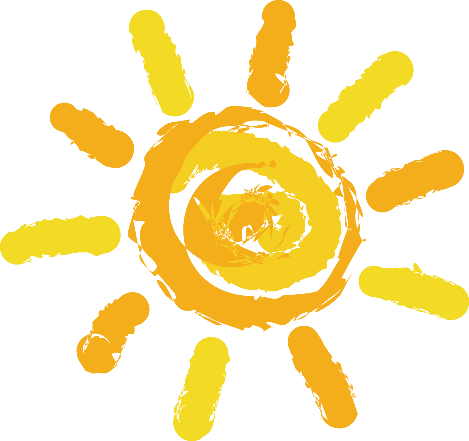 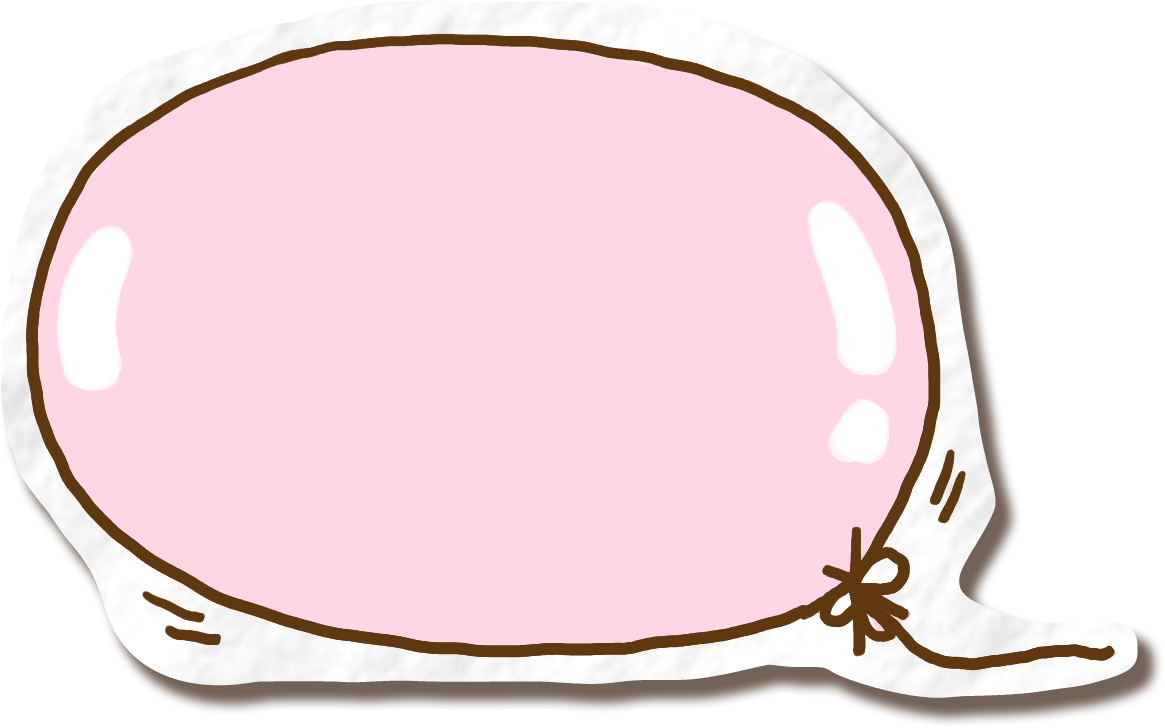 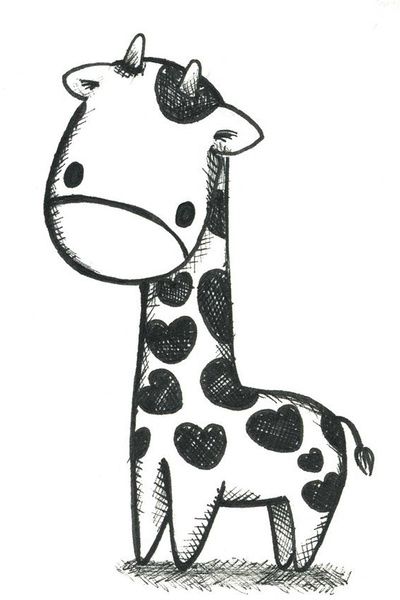 LUYỆN TẬP
Trong bức tranh, Việt vô ý xoá mất kết quả của các phép tính. Hãy giúp Mai tìm lại kết quả của các phép tính trên bảng.
1
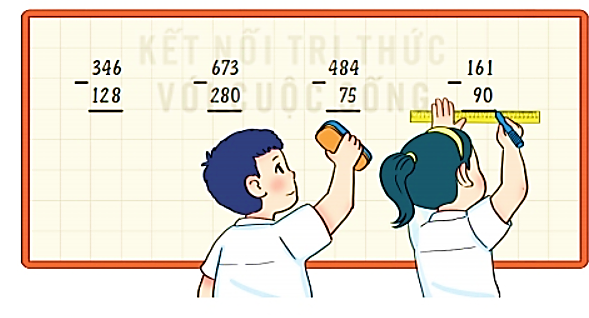 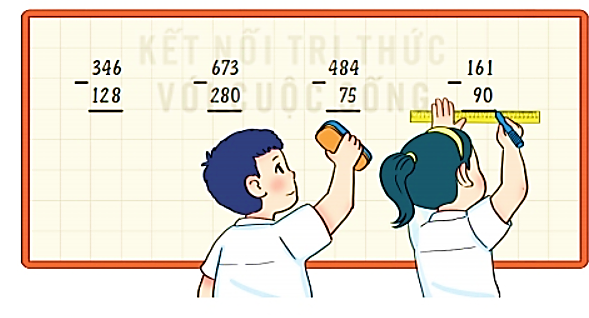 1
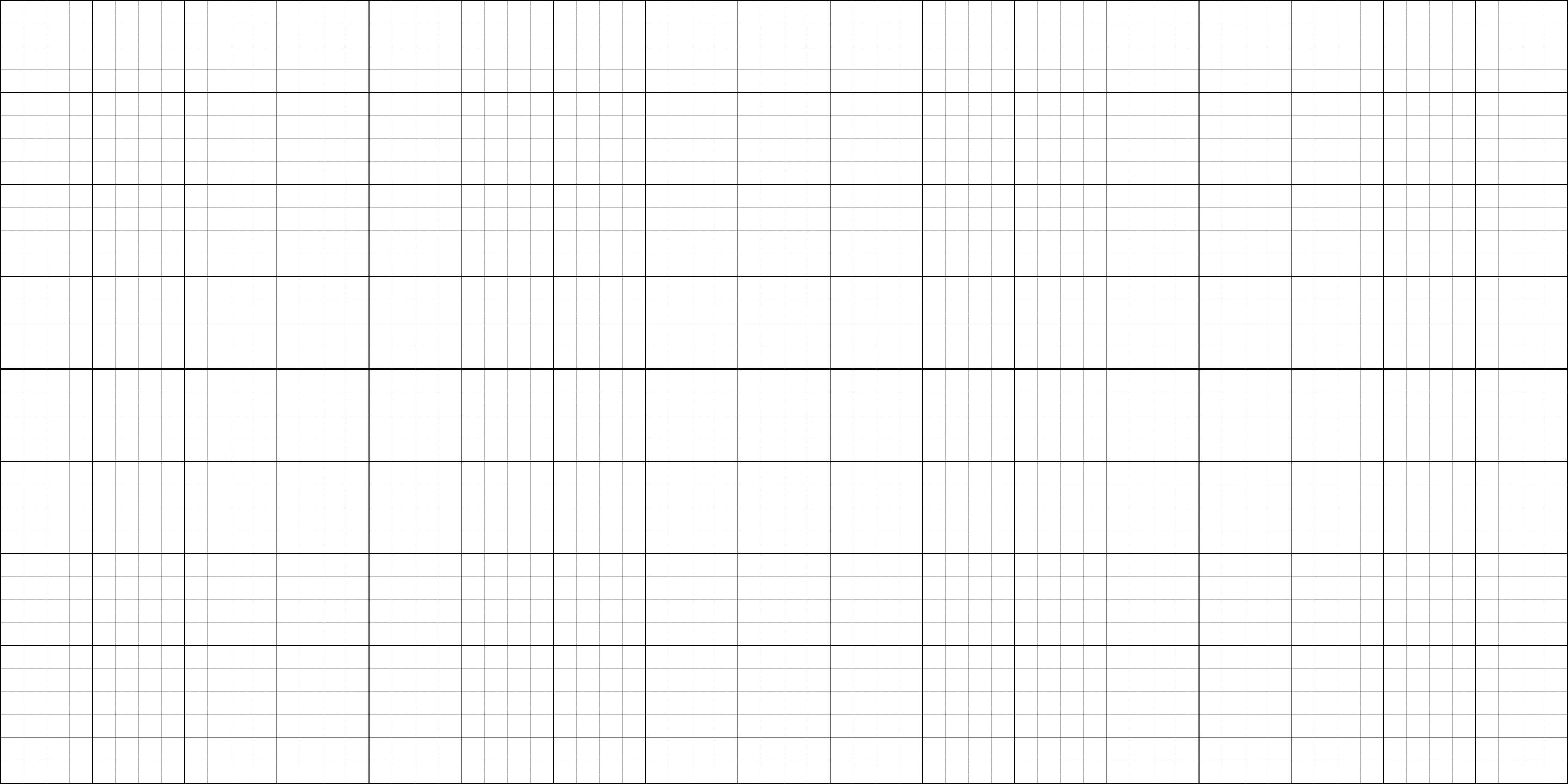 Bài 1: Tìm kết quả đúng
673
161
484
346
–
–
–
–
90
75
280
128
71
409
393
218
Tìm chữ số thích hợp.
2
5 5 2
2 0 8
7 2 9
1 6 1
6 2 6
3 1 9
7 5 4
5 6 3
–
–
–
–
?
?
?
?
3 4 4
5 6 8
3 0 7
1 9 1
?
?
?
?
3
Kết quả của mỗi phép tính tương ứng với một chữ cái sau:
= 381
= 107
= 400
= 658
H
N
G
R
Tính kết quả của mỗi phép tính rồi tìm chữ cái tương ứng với kết quả đó để giải ô chữ trong bảng sau:
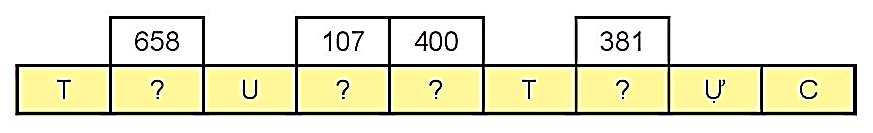 R
N
G
H
TRUNG THỰC
4
Tìm cây nấm cho mỗi bạn nhím.
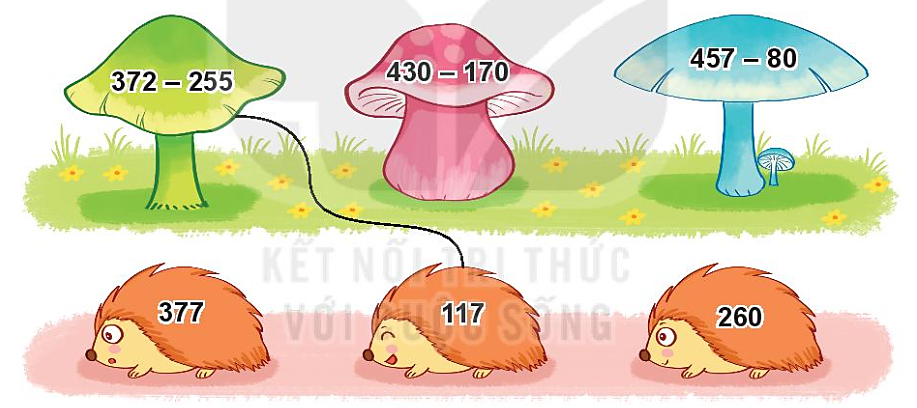 1
3
a) Trong các núi đó, núi nào cao nhất, núi nào thấp nhất?
5
Biết độ cao của một số núi ở Việt Nam như sau:
b) Núi Bà Đen cao hơn núi Cấm bao nhiêu mét?
c) Núi Ngự Bình thấp hơn núi Sơn Trà bao nhiều mét?
a) Trong các núi đó, núi nào cao nhất, núi nào thấp nhất?
5
Biết độ cao của một số núi ở Việt Nam như sau:
Núi cao nhất là: núi Bà Đen.
Núi thấp nhất là: núi Ngự Bình.
5
Biết độ cao của một số núi ở Việt Nam như sau:
b) Núi Bà Đen cao hơn núi Cấm số
mét là:
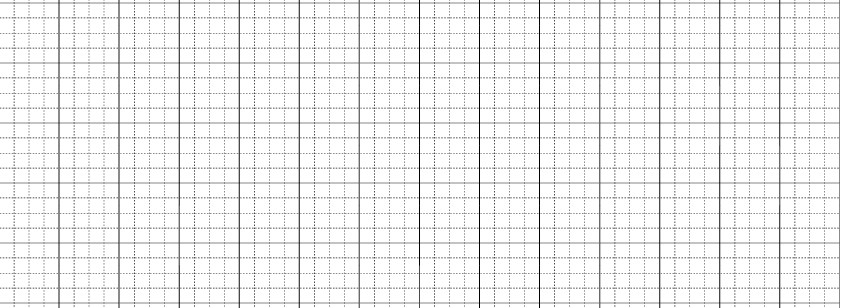 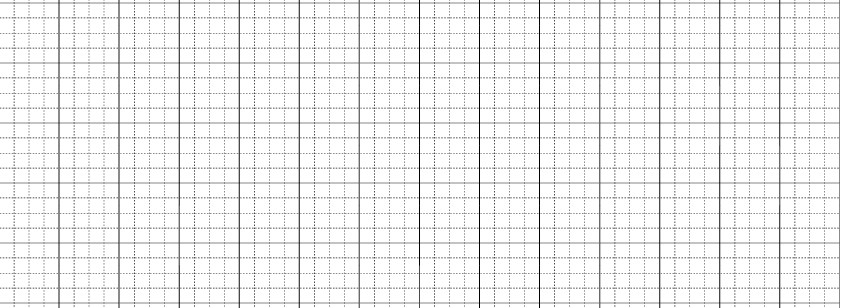 986 – 705 = 281 (m)
Bài 5:
Đáp số: 281m
c) Núi Ngự Bình thấp hơn núi Sơn
Trà số mét là:
696 – 107 = 589 (m)
Đáp số: 589m
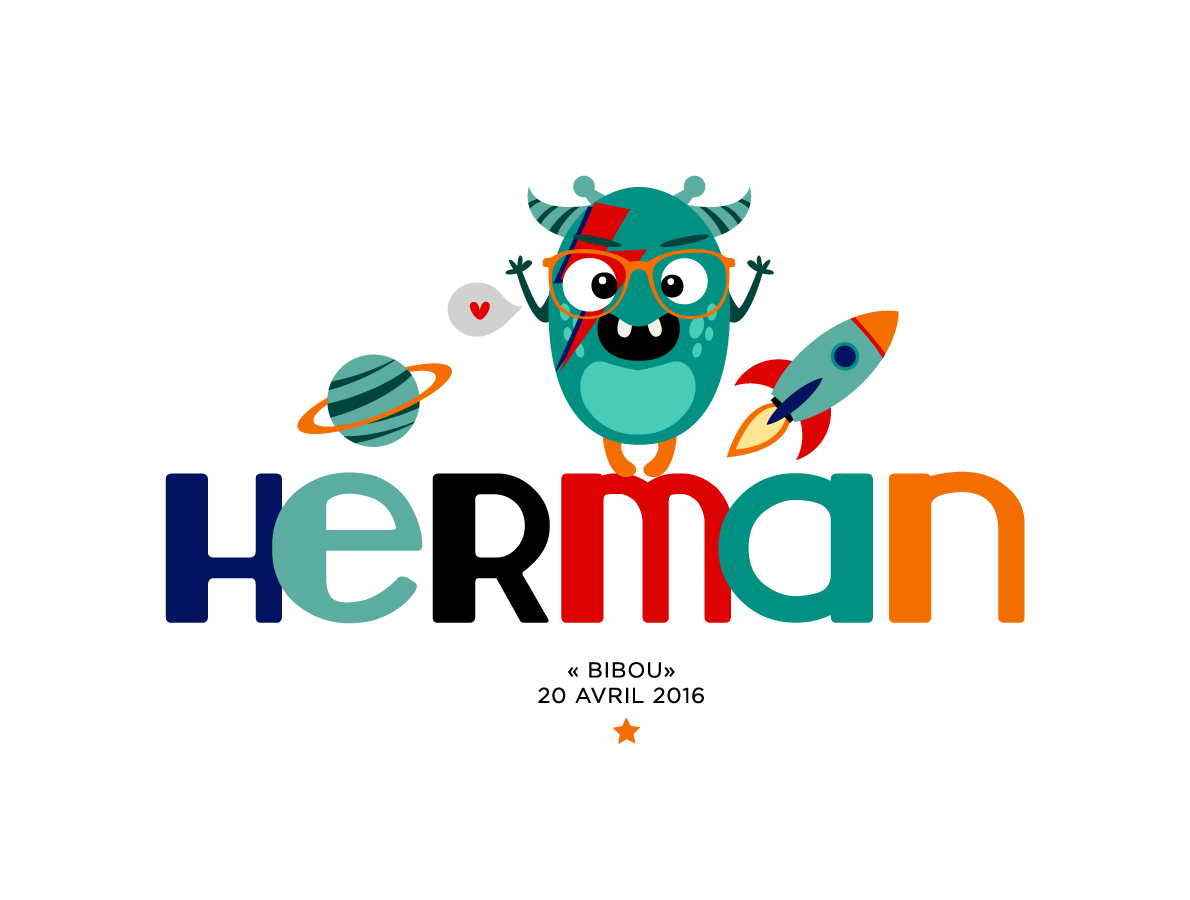 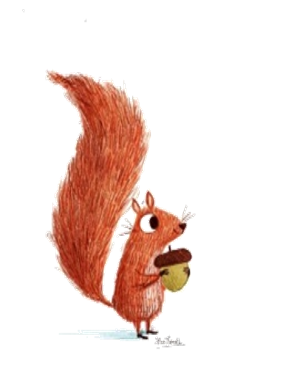 YÊU CẦU CẦN ĐẠT
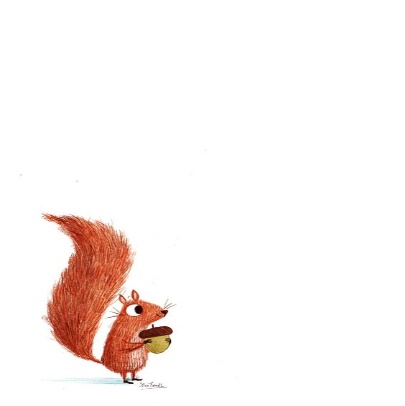 1. Ôn tập, củng cố kiến thức về phép trừ (có nhớ) trong phạm vi 1000
2. Ôn tập về so sánh số và đơn vị đo độ dài mét
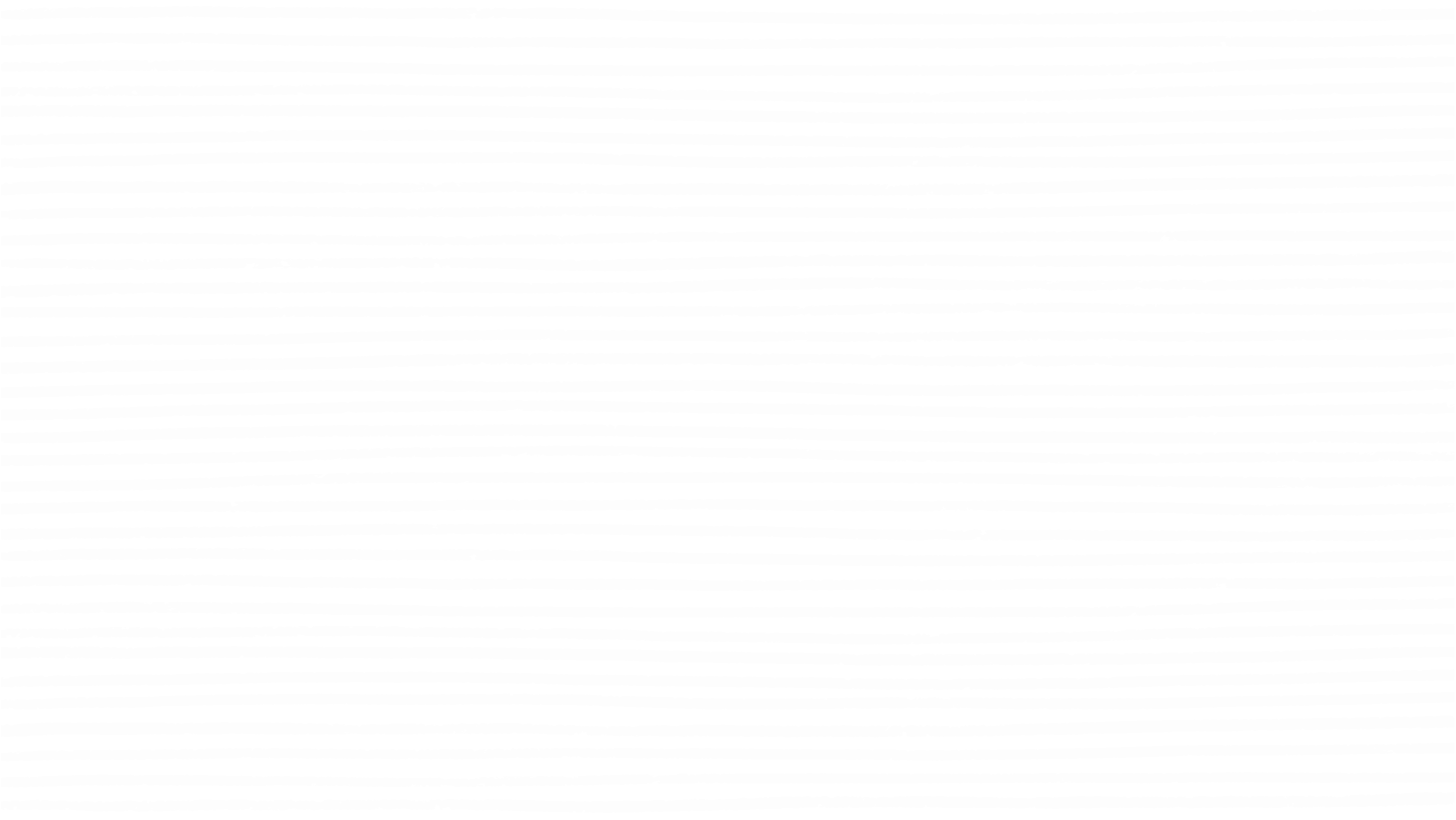 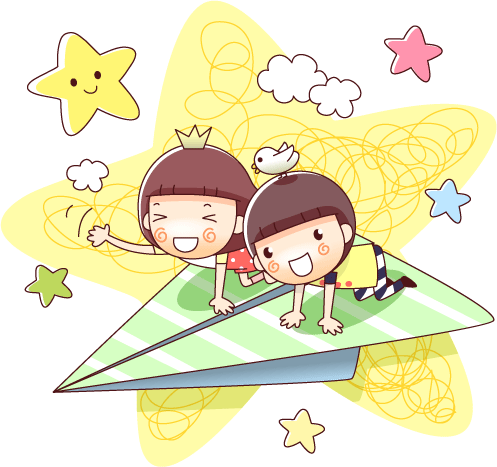 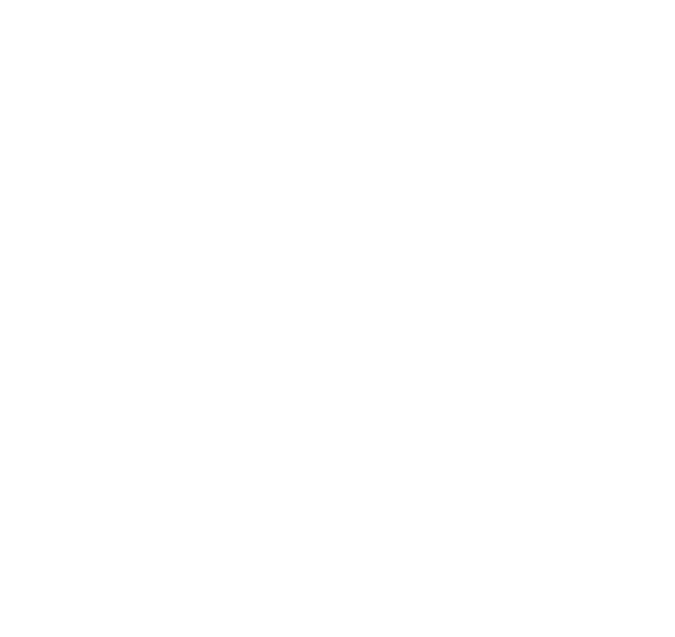 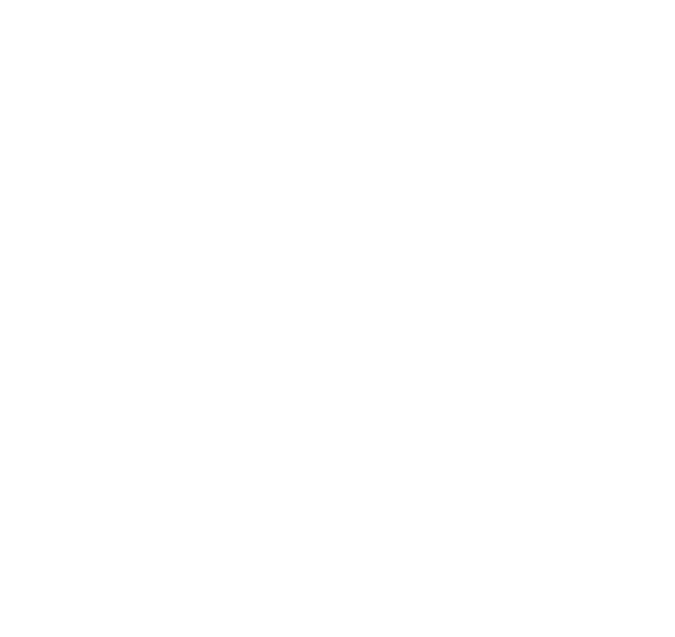 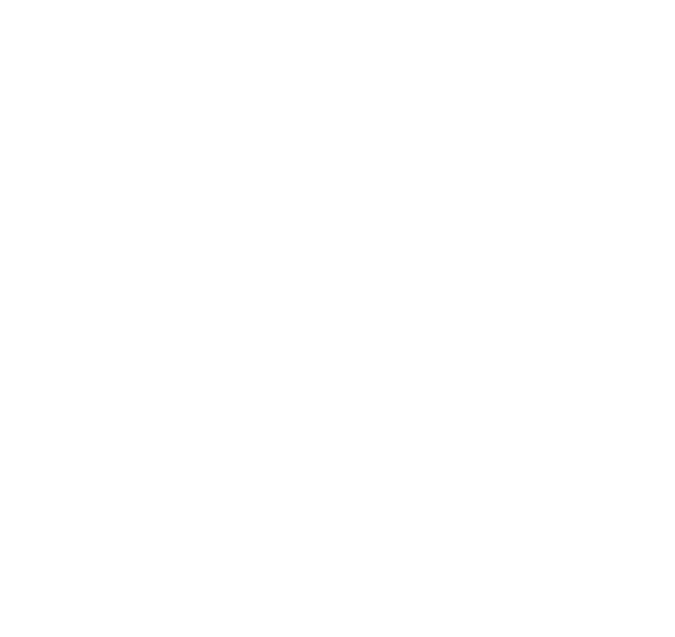 HẸN GẶP LẠI!